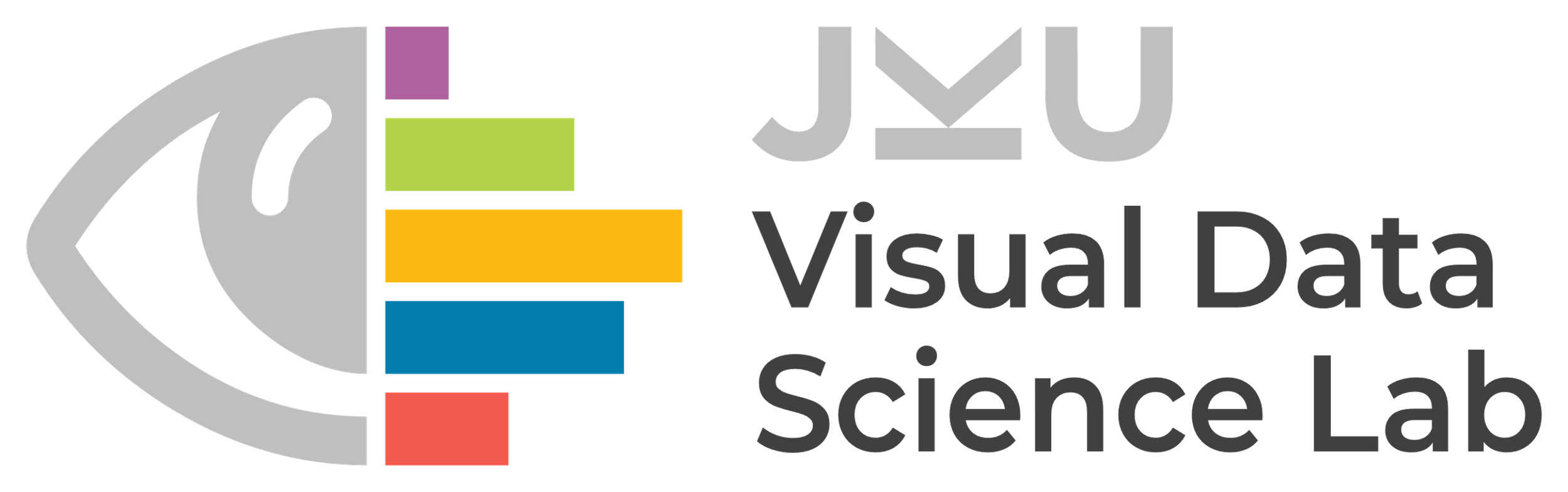 Coral Web-based Visual Analysis Tool for Creating and Characterizing Cohorts
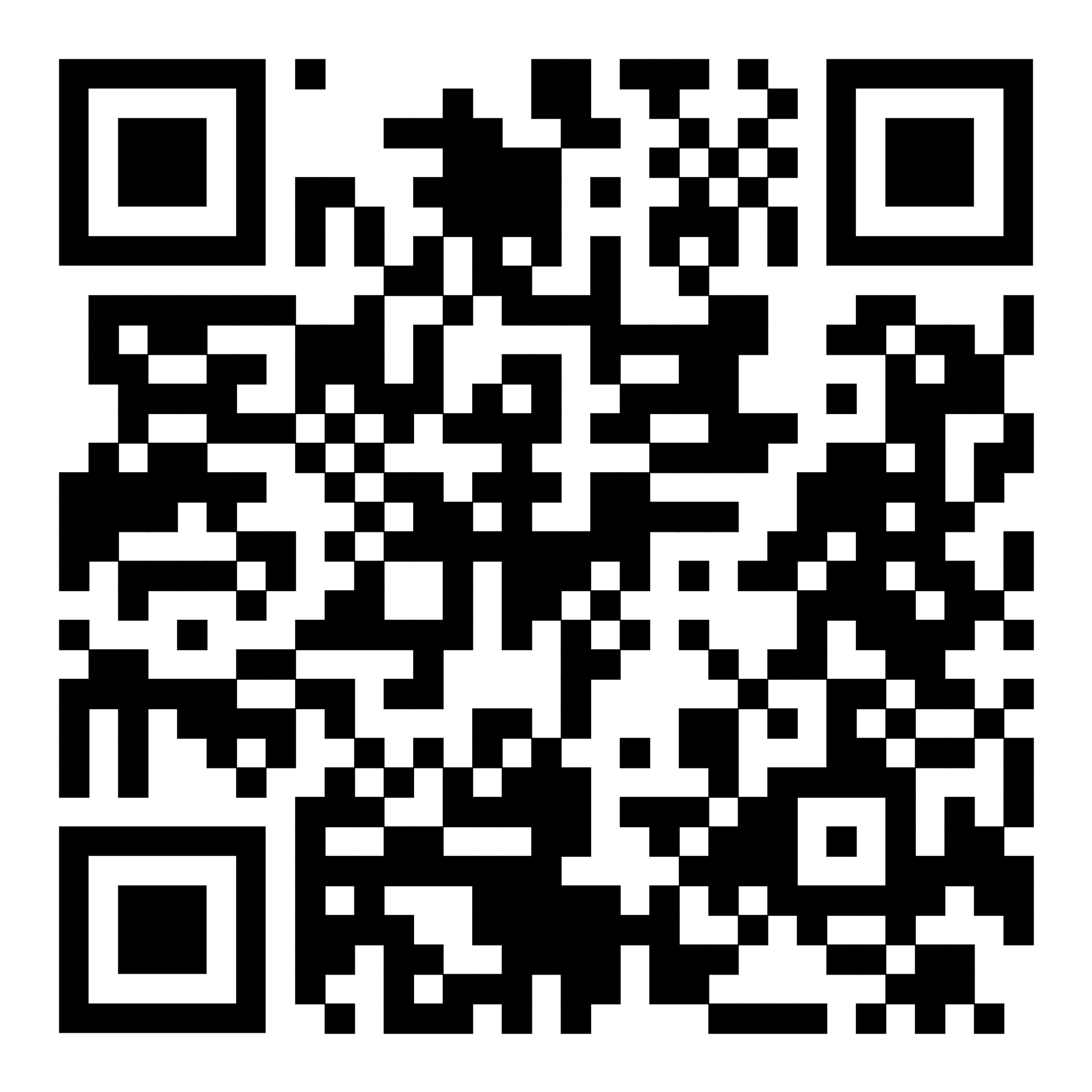 Patrick Adelberger, Klaus Eckelt, Markus J. Bauer, 
Marc Streit, Christian Haslinger, and Thomas Zichner
https://jku-vds-lab.at/biovis22-adelberger
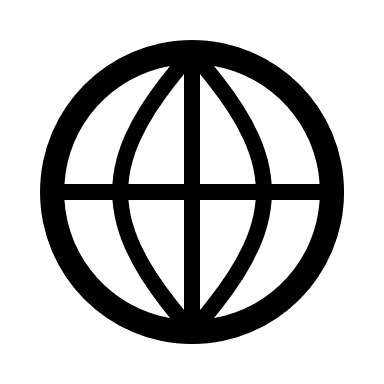 patrick.adelberger@jku.at
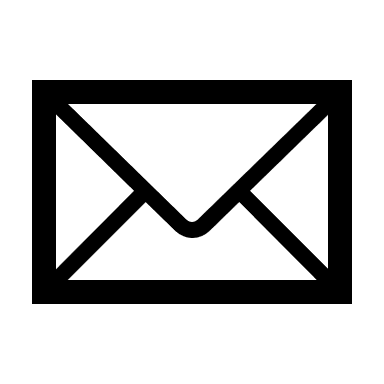 1
Team
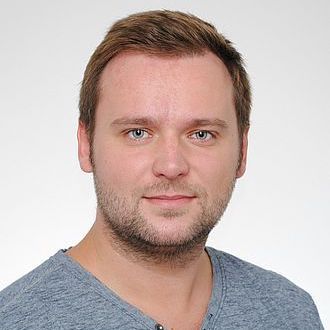 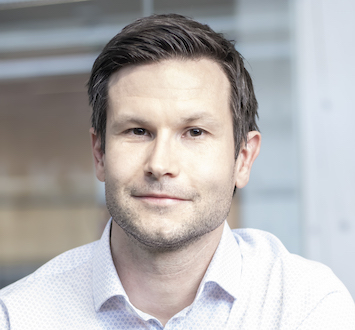 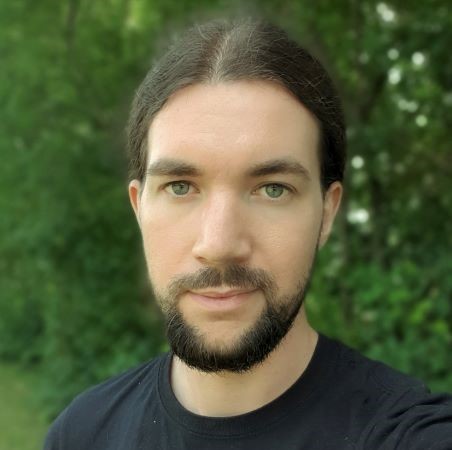 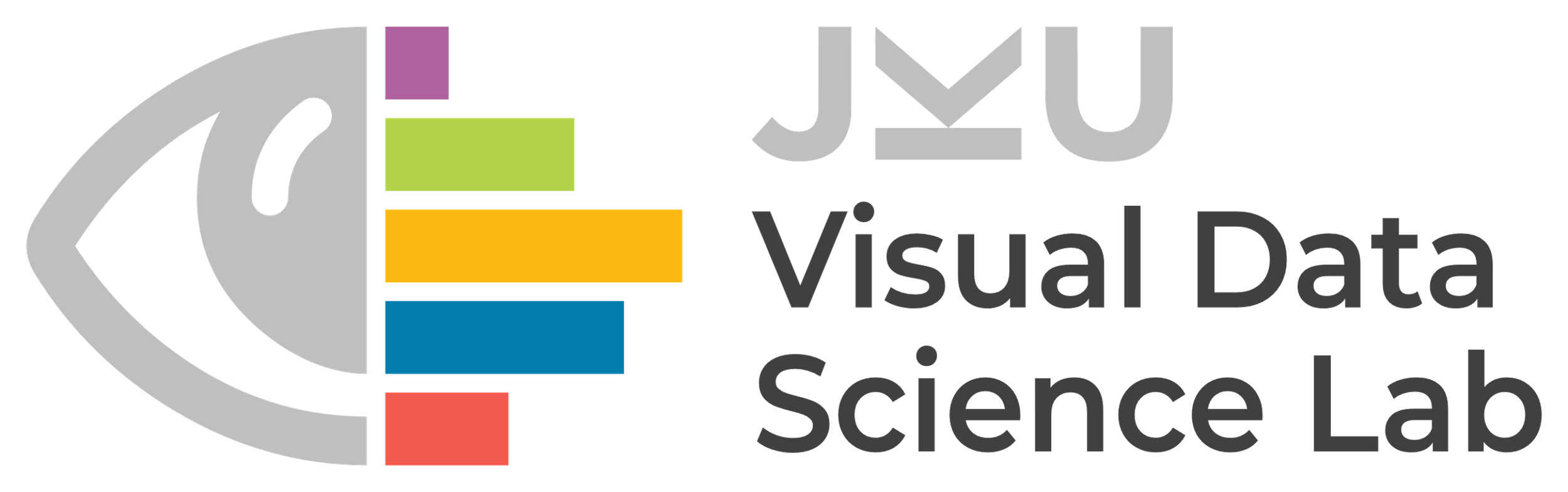 Patrick Adelberger
Klaus Eckelt
Marc Streit
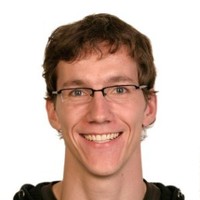 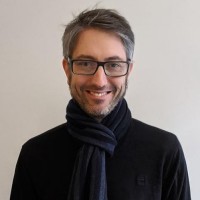 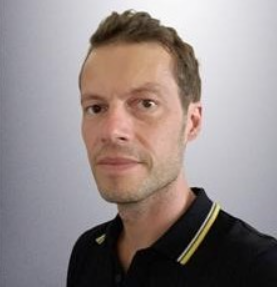 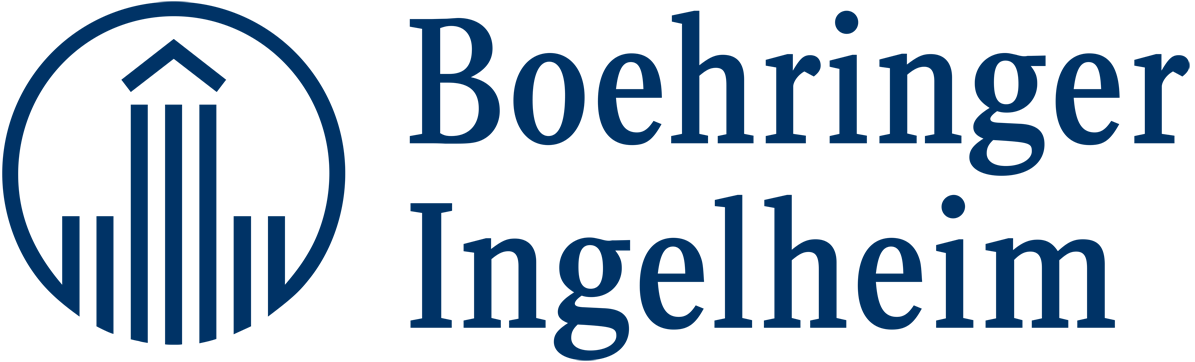 Markus Bauer
Thomas Zichner
Christian Haslinger
2
Motivation
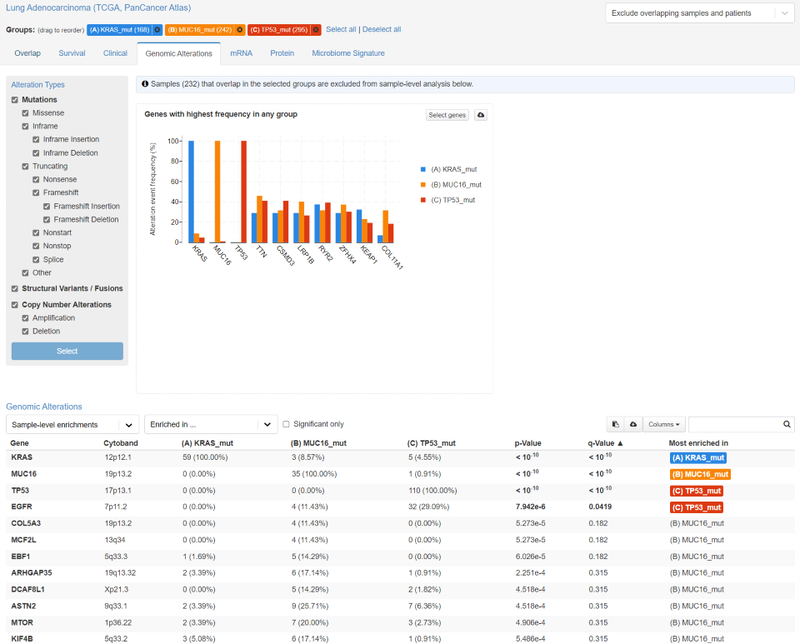 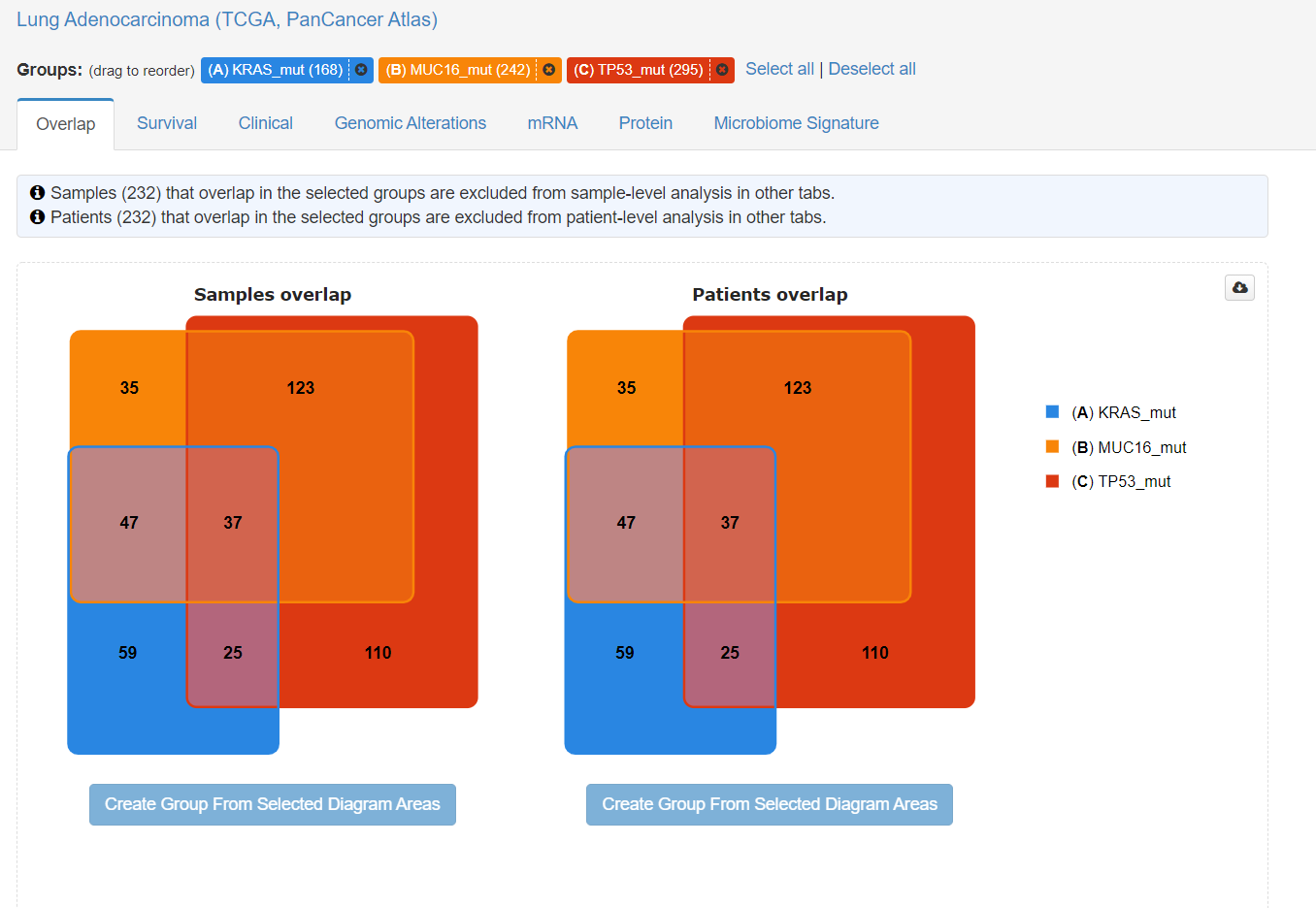 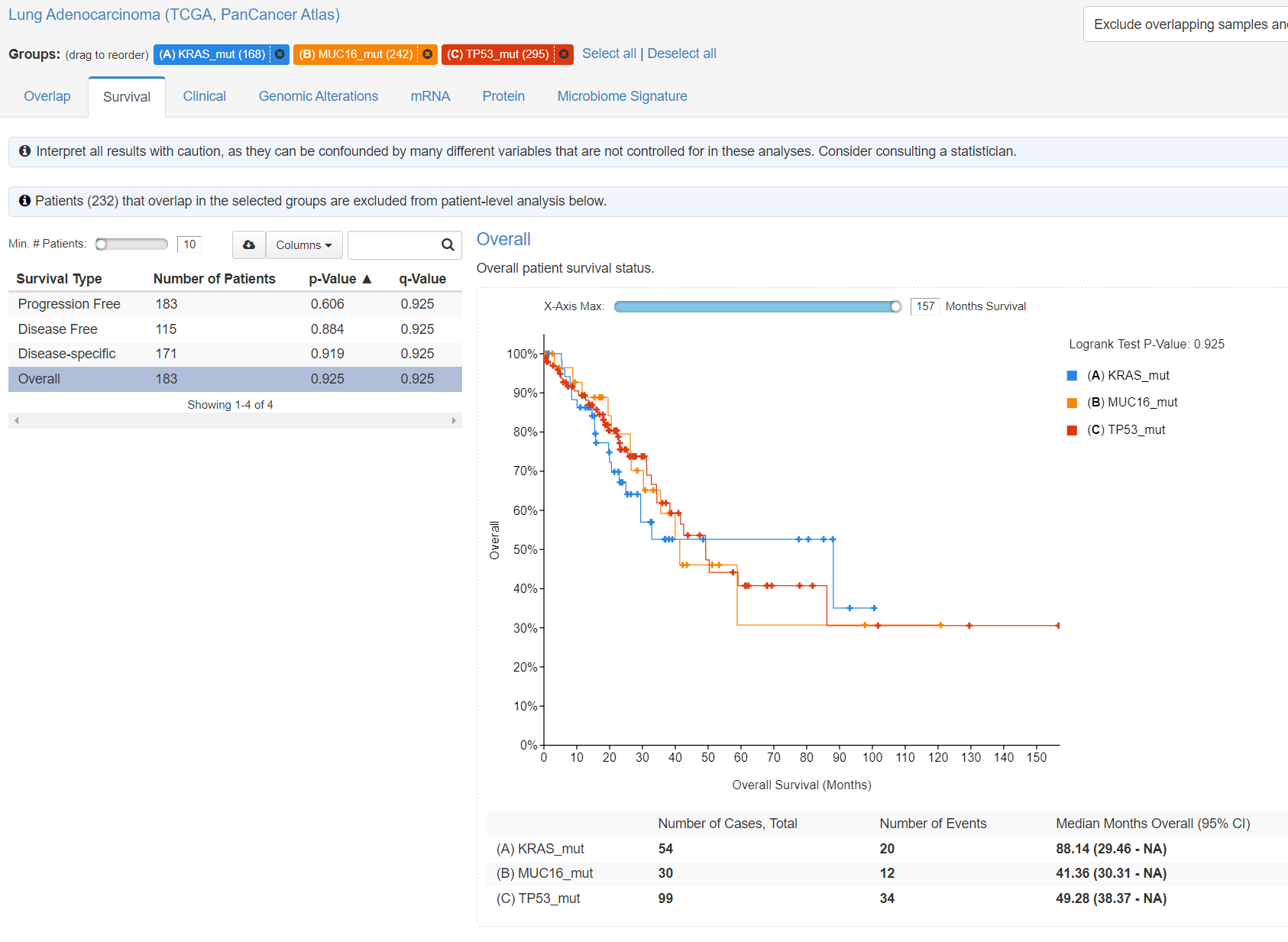 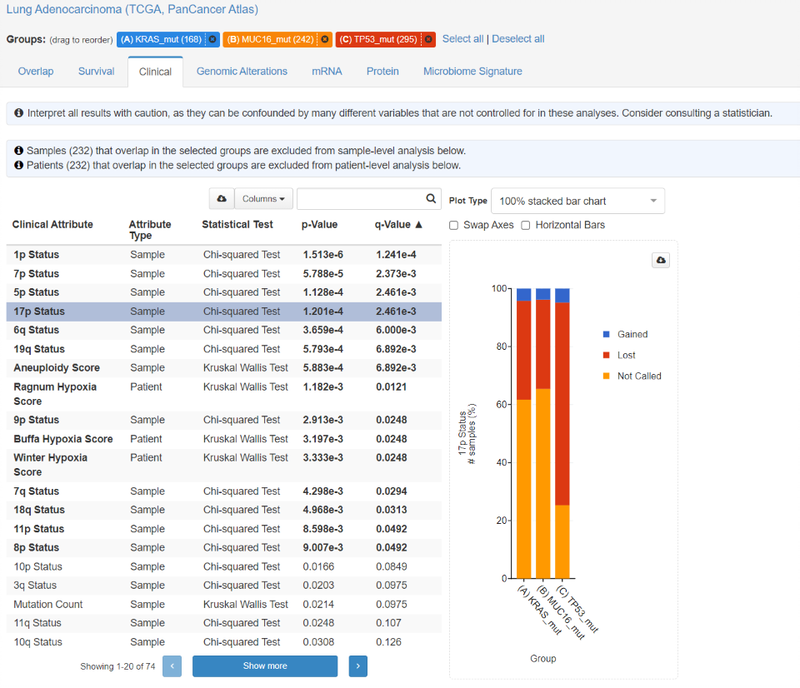 3
Motivation
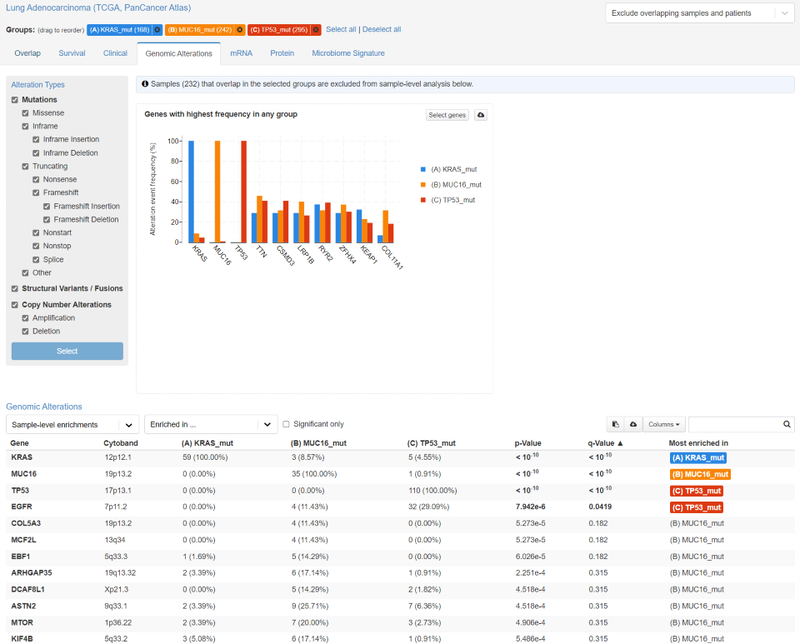 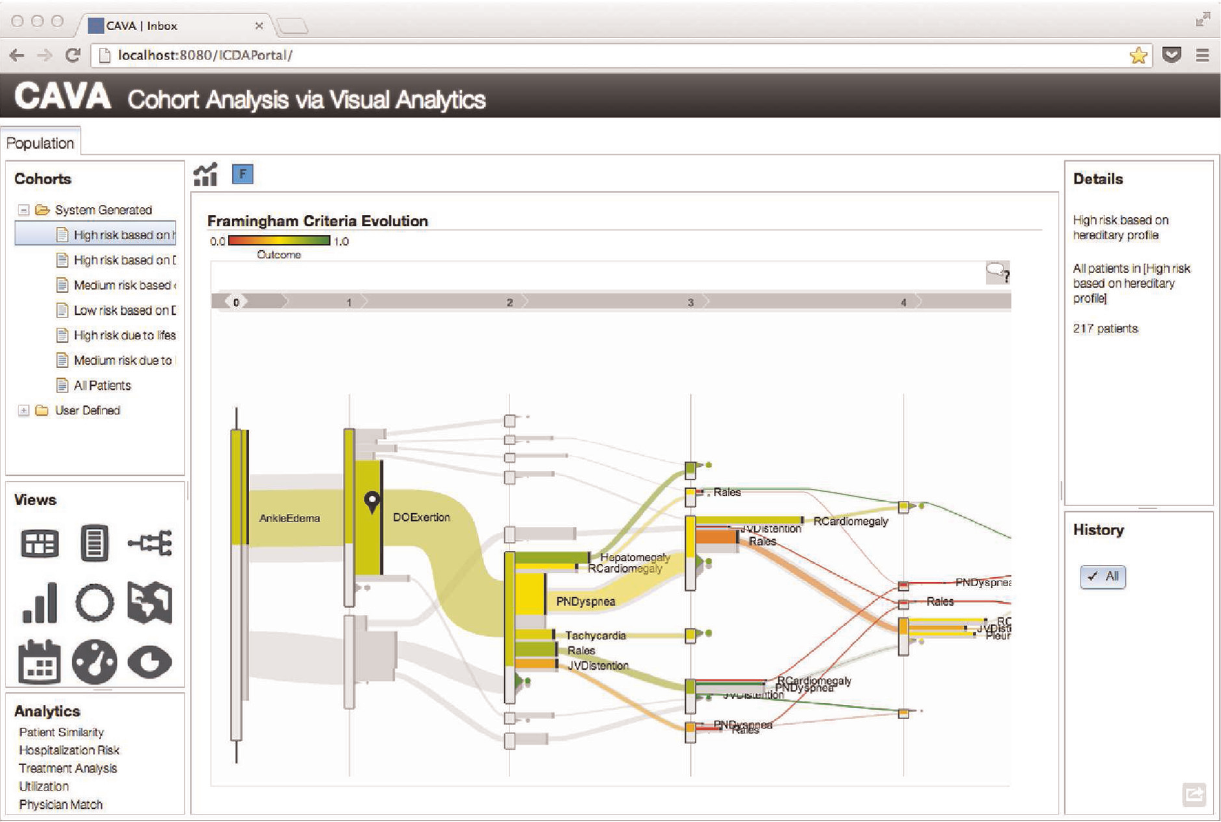 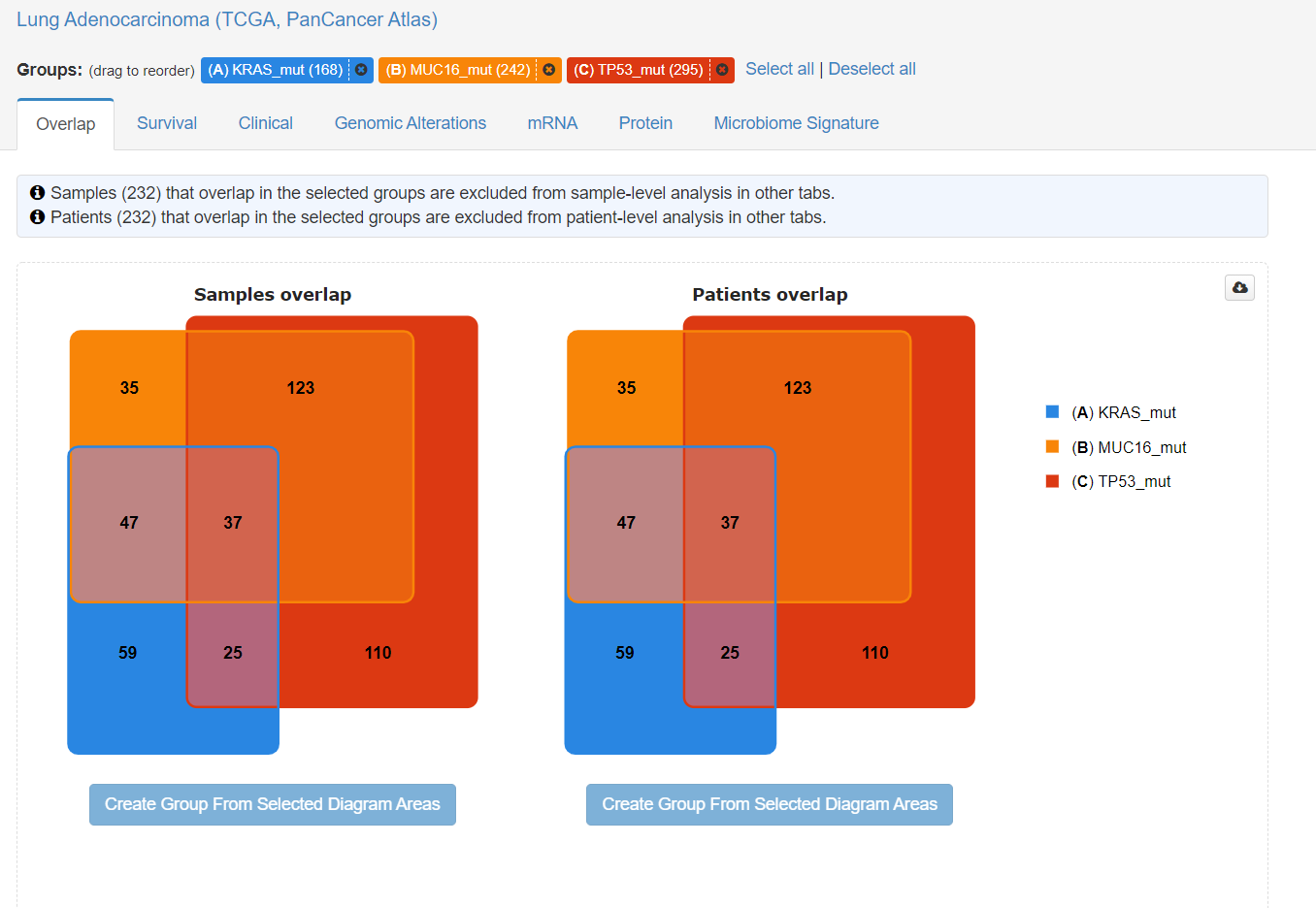 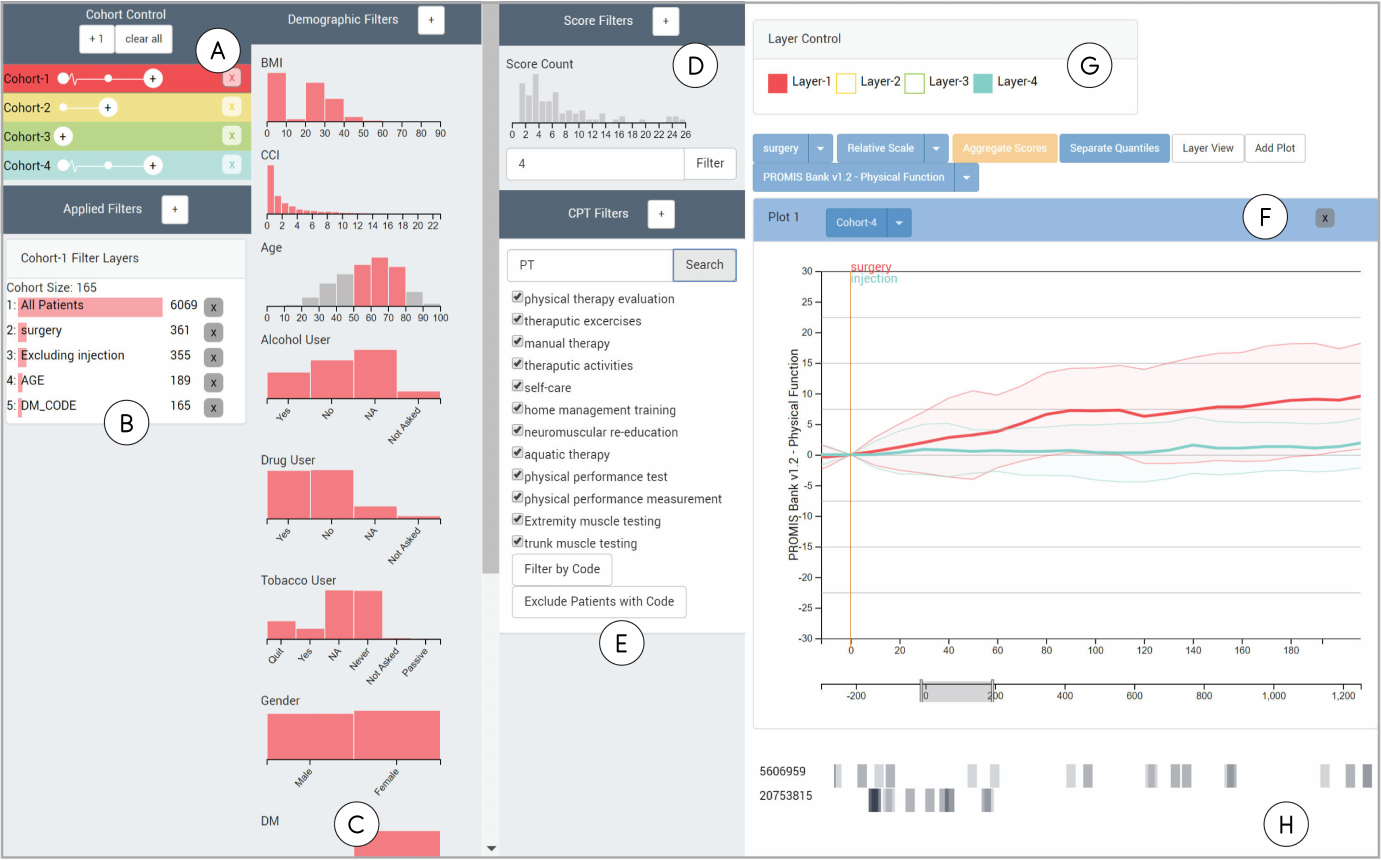 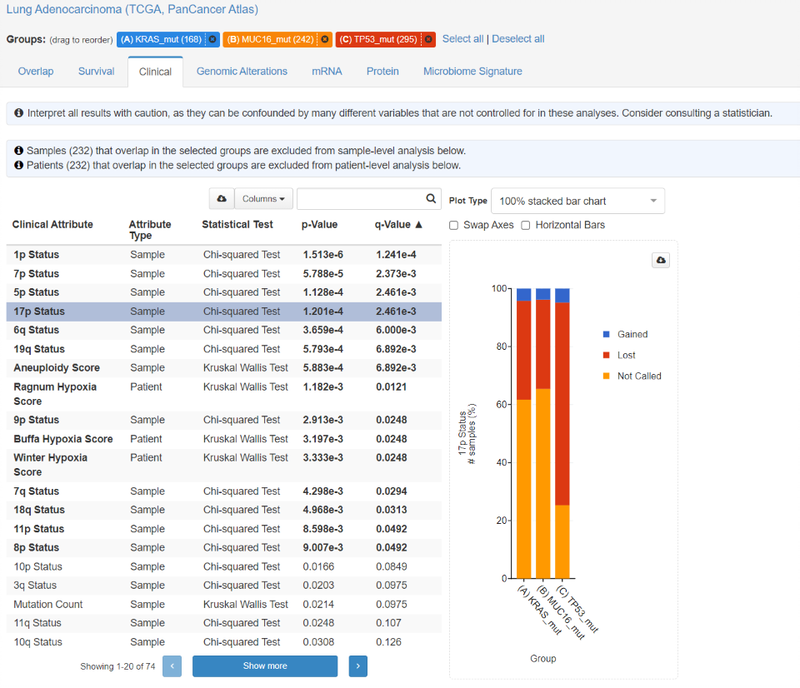 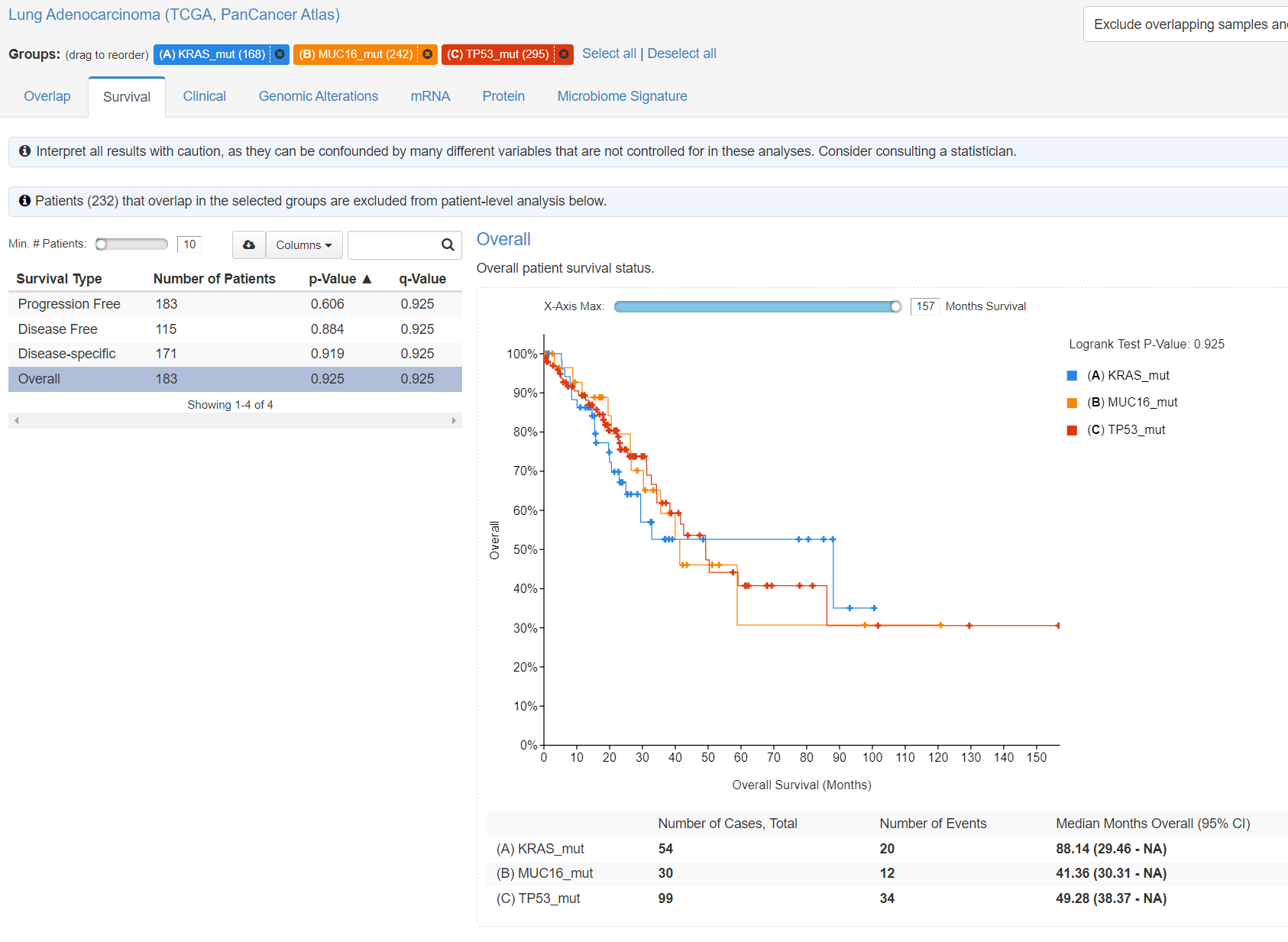 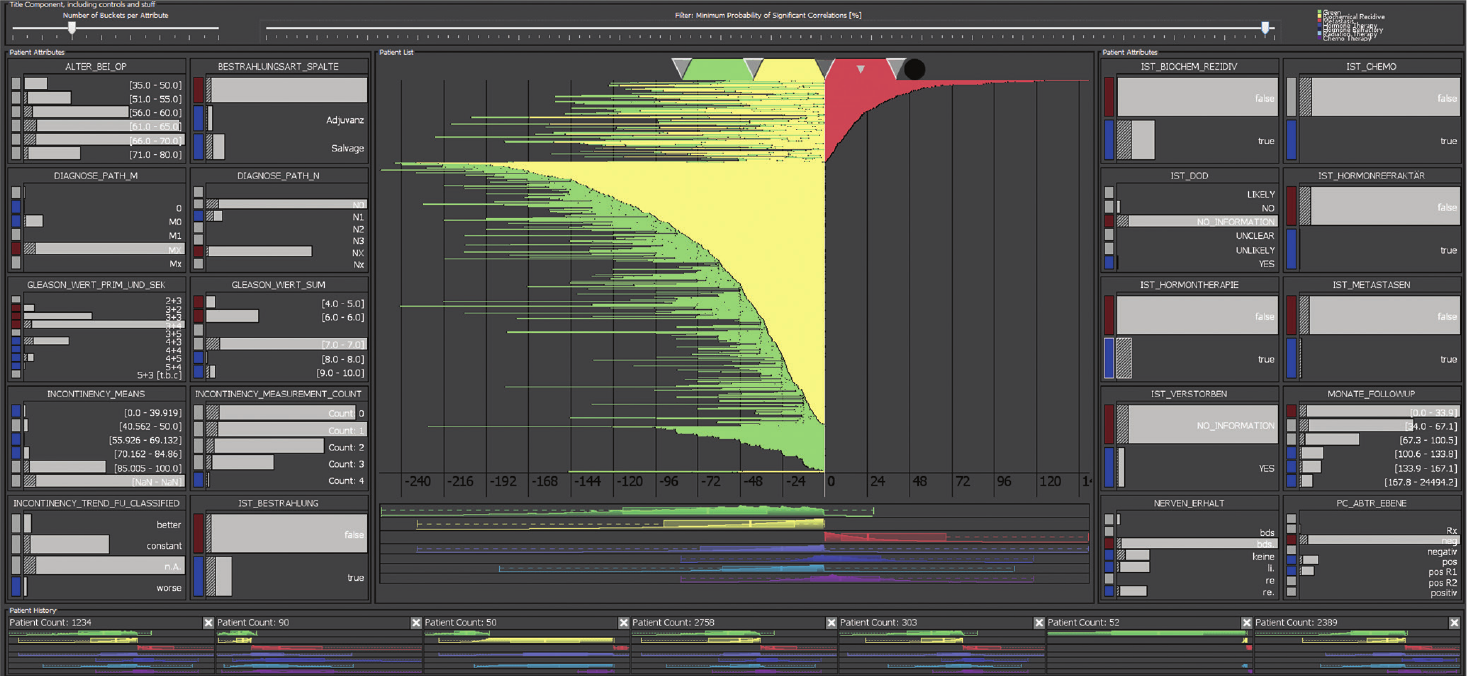 4
Motivation
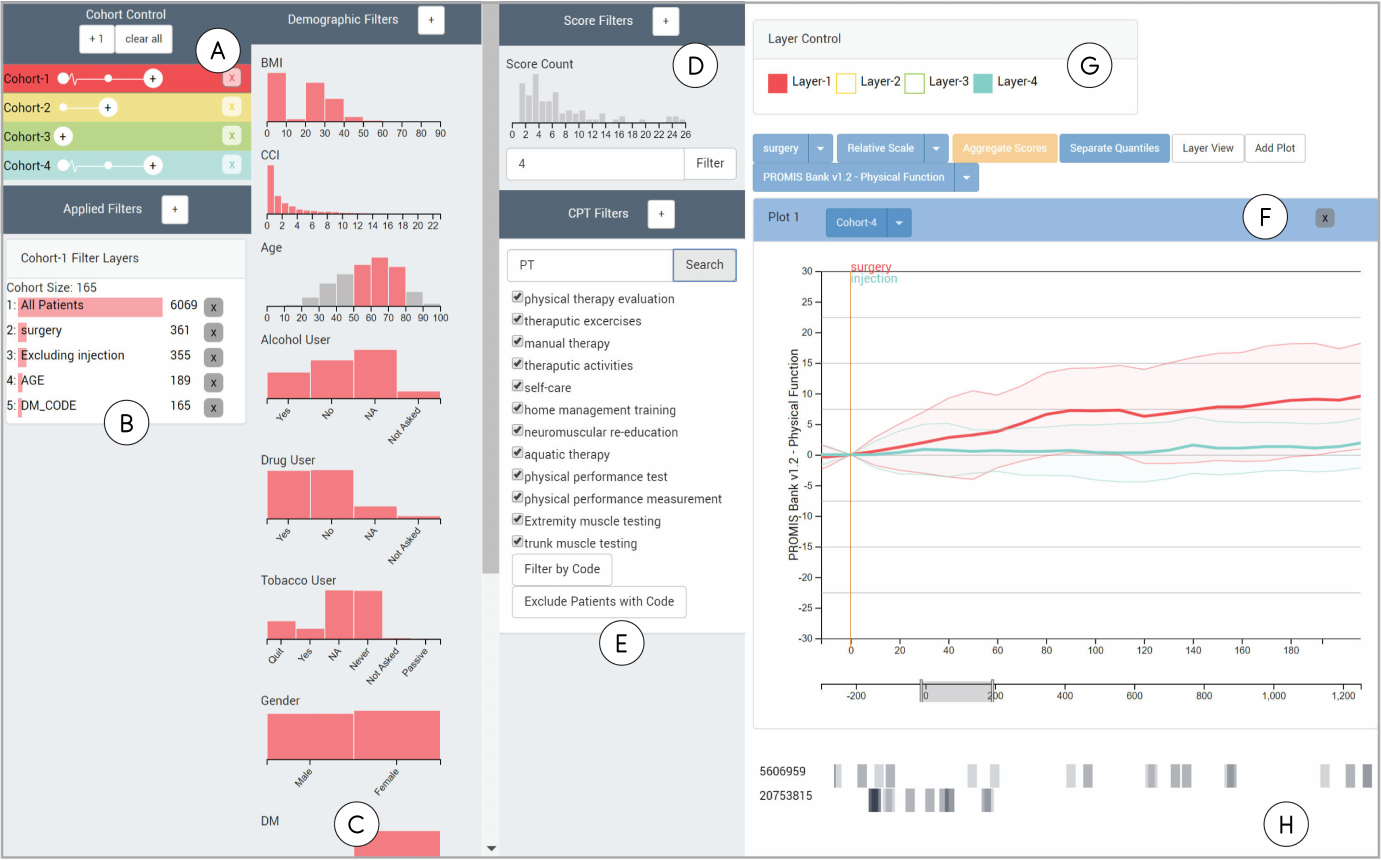 Rogers, Jen, et al. Composer—visual cohort analysis of patient outcomes. Applied Clinical Informatics 10.02 (2019): 278-285.
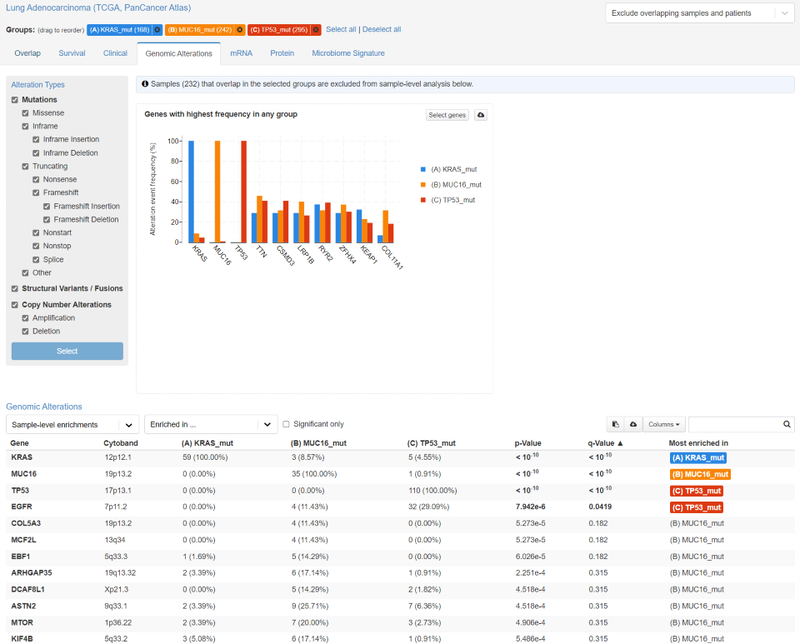 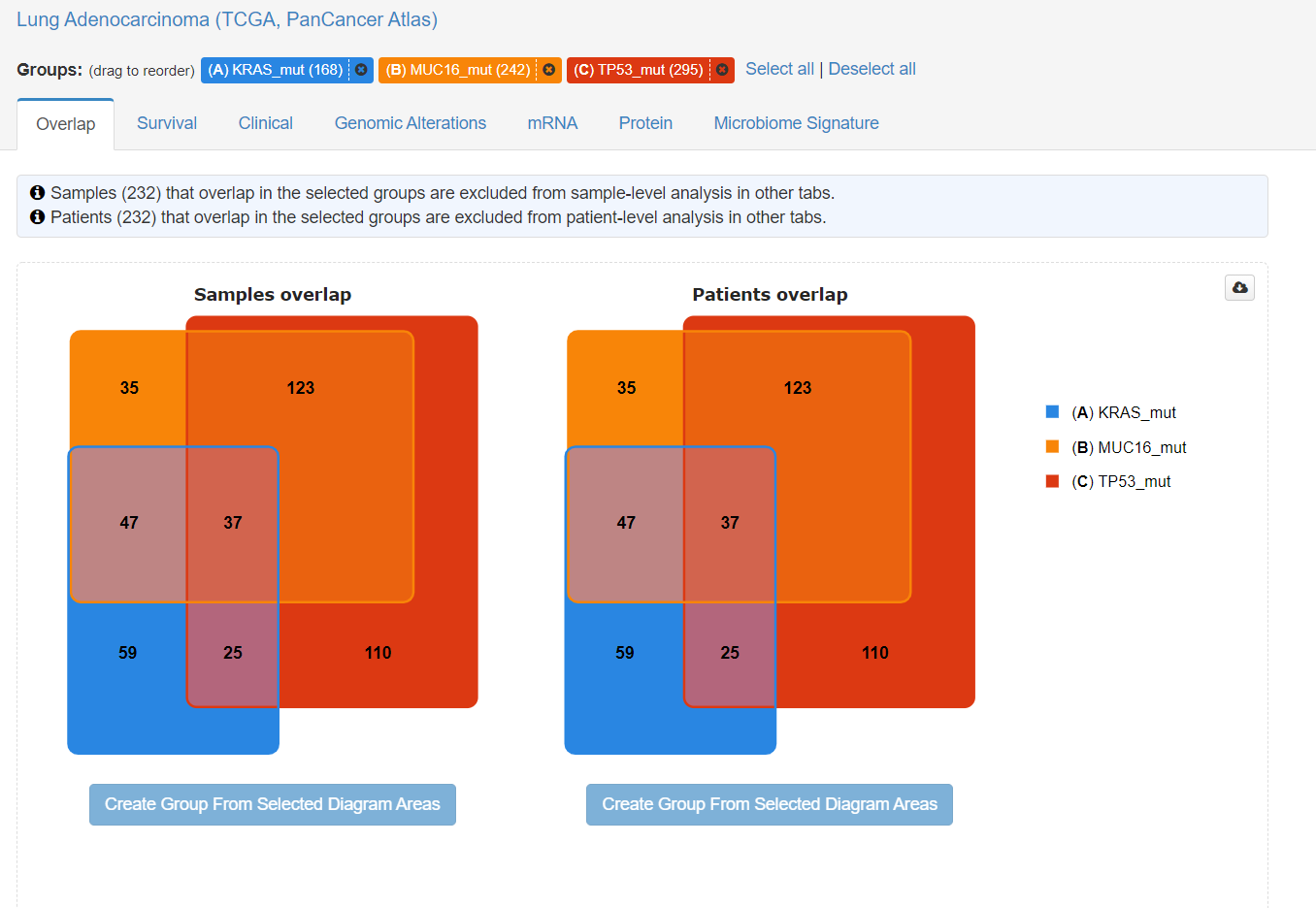 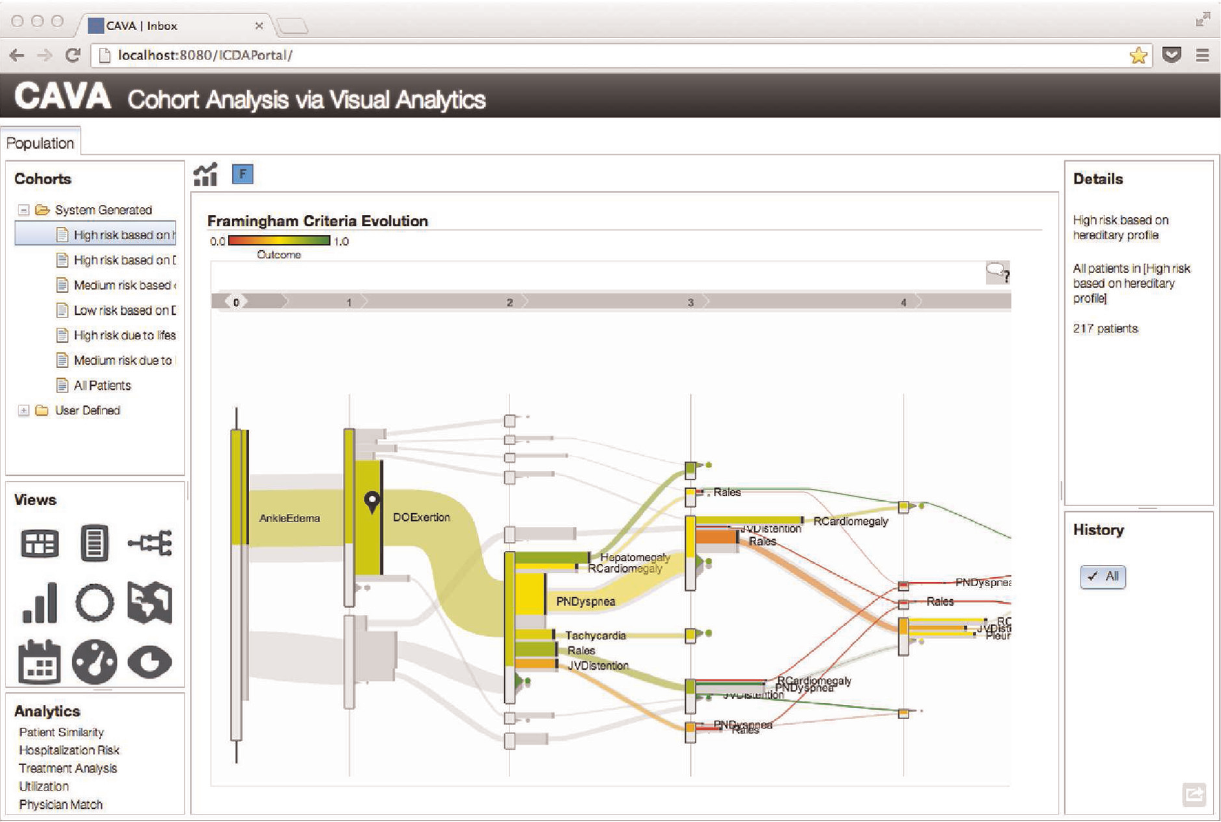 Zhang, Zhiyuan, David Gotz, and Adam Perer. Iterative cohort analysis and exploration. Information Visualization 14.4 (2015): 289-307.
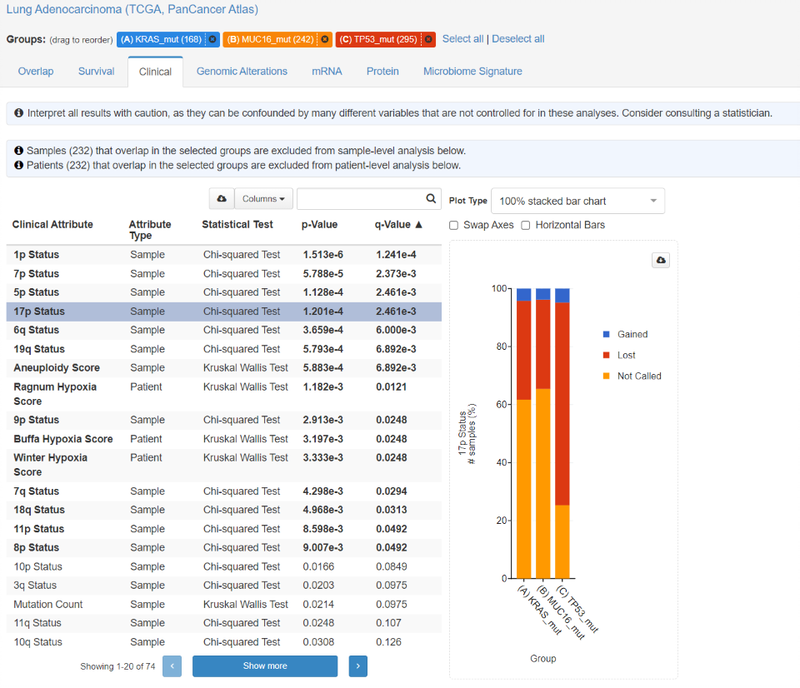 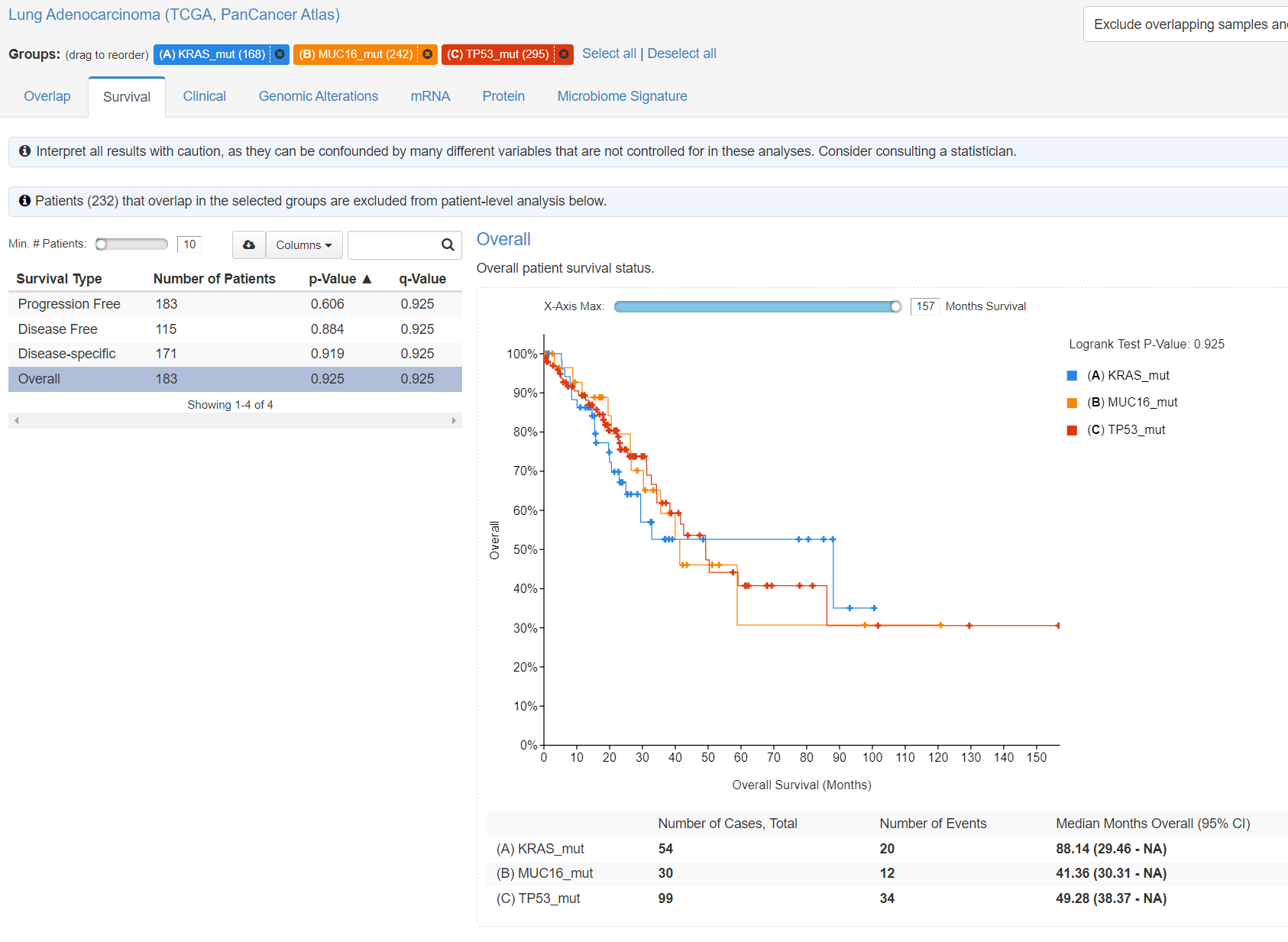 Bernard, Jürgen, et al. A visual-interactive system for prostate cancer cohort analysis. IEEE computer graphics and applications 35.3 (2015): 44-55.
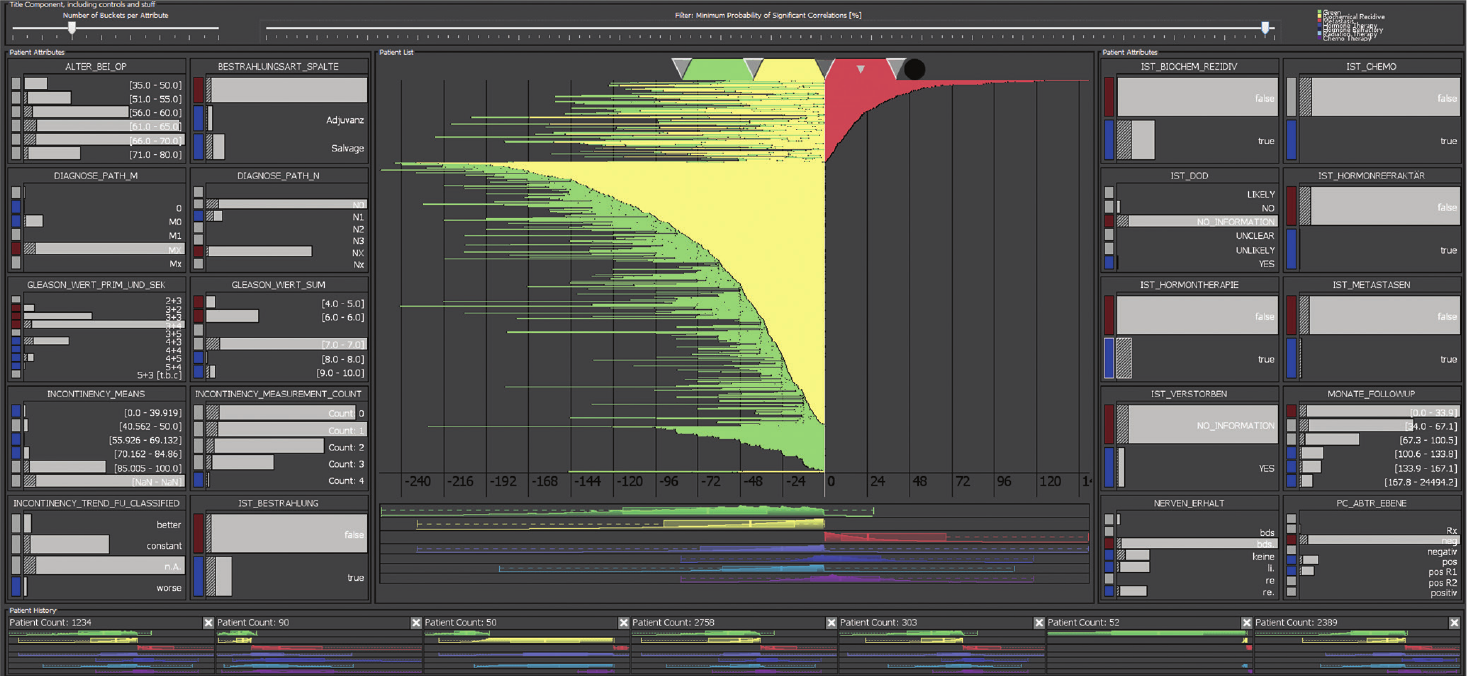 Cerami, Ethan, et al. The cBio cancer genomics portal: an open platform for exploring multidimensional cancer genomics data. Cancer discovery 2.5 (2012): 401-404
Gao, Jianjiong, et al. Integrative analysis of complex cancer genomics and clinical profiles using the cBioPortal. Science signaling 6.269 (2013): pl1..
5
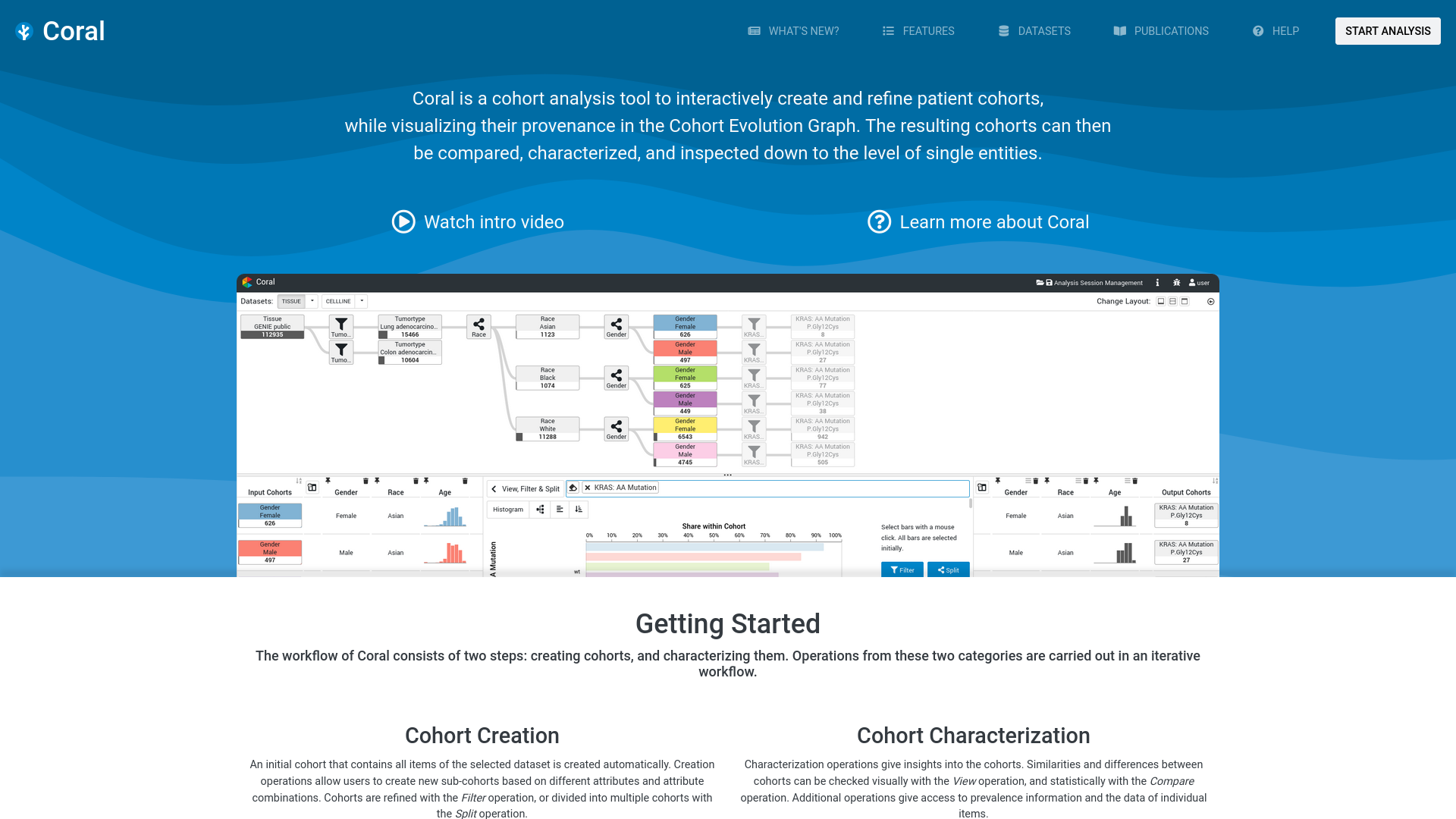 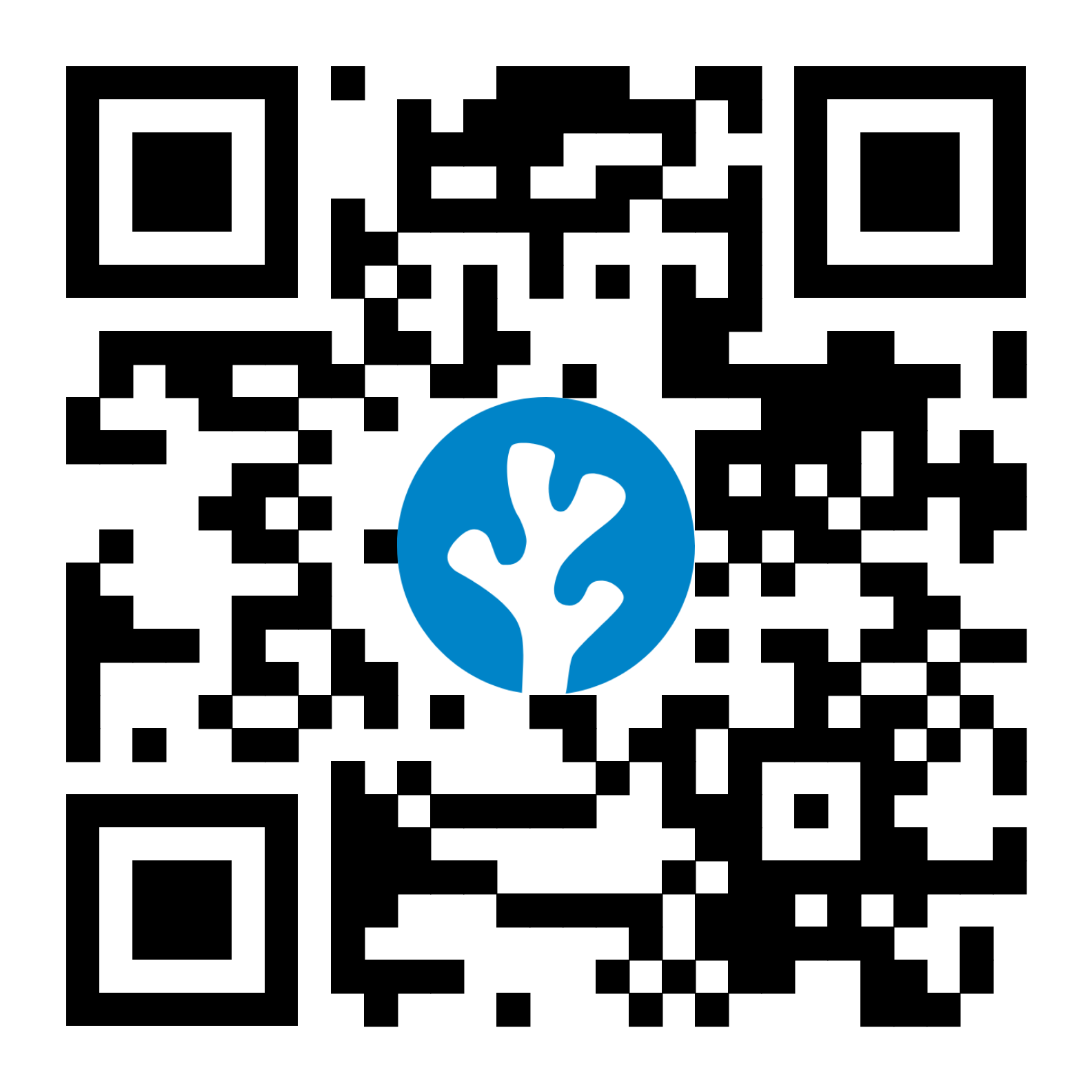 coral.jku-vds-lab.at
6
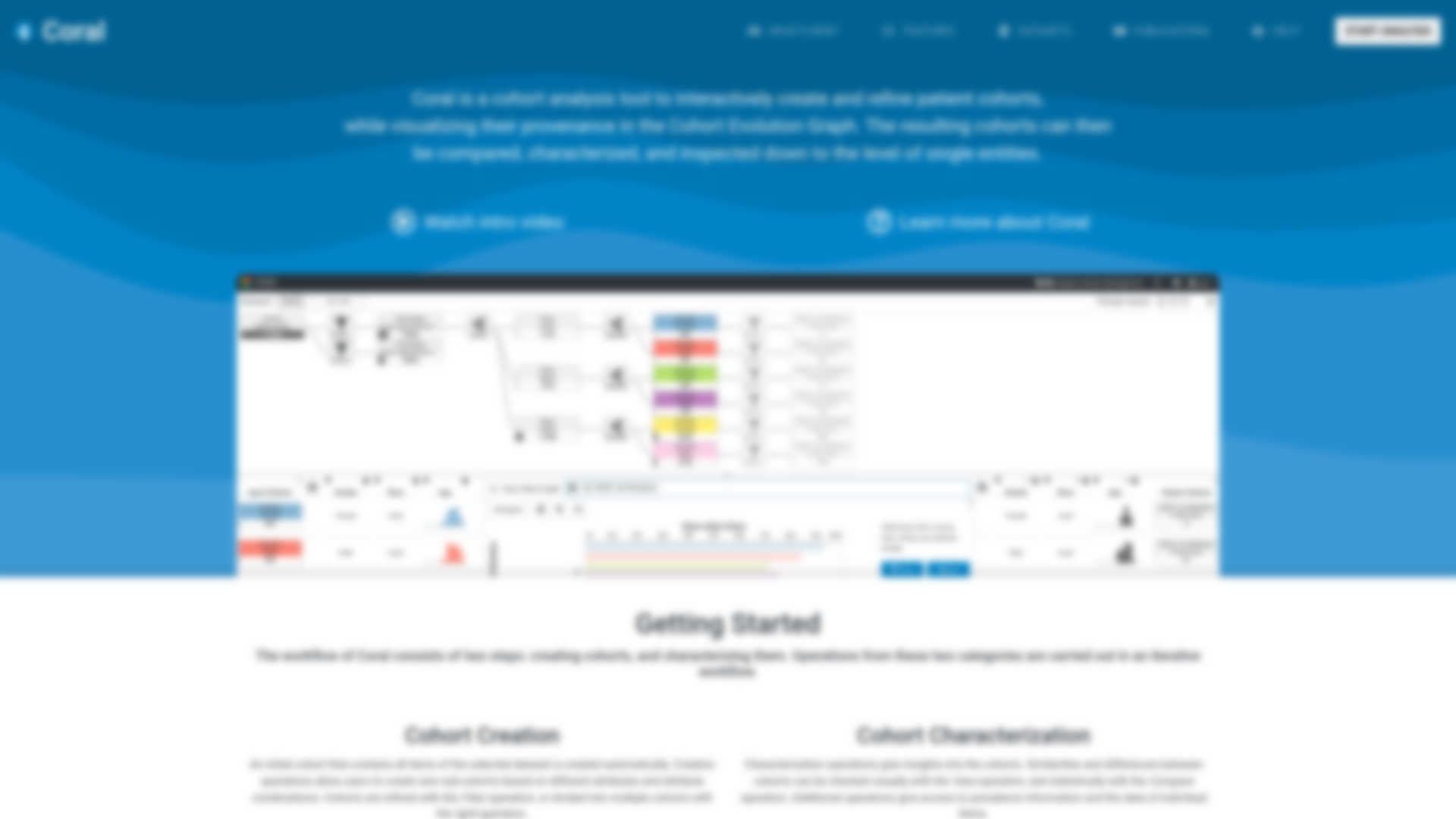 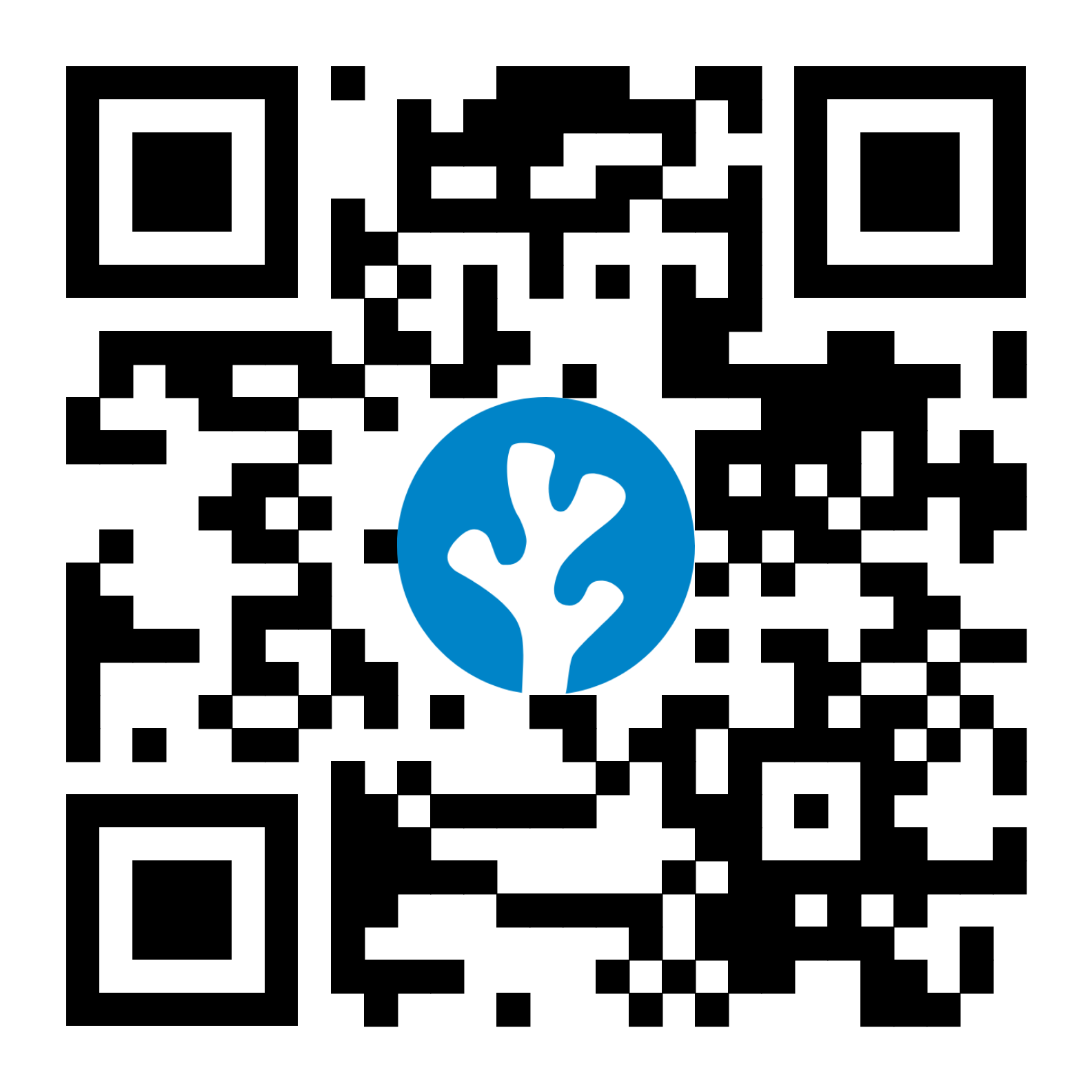 coral.jku-vds-lab.at
7
Datasets
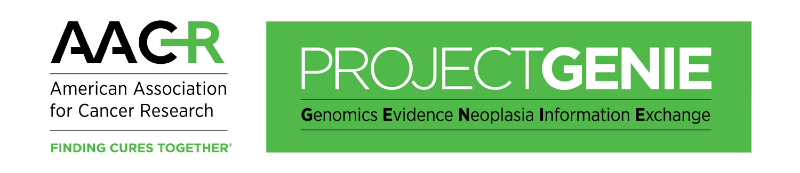 https://www.aacr.org/professionals/research/aacr-project-genie/
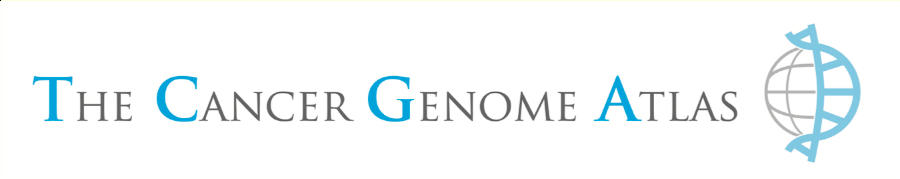 https://cancergenome.nih.gov
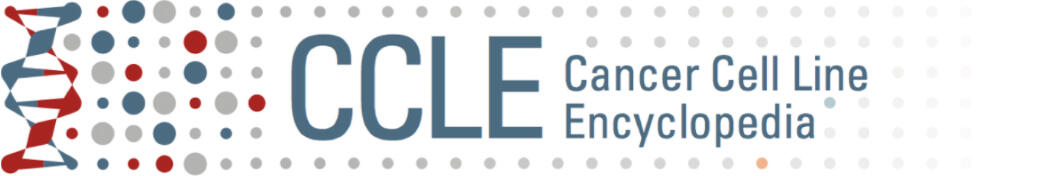 https://portals.broadinstitute.org/ccle
8
Use Case with GENIE Dataset
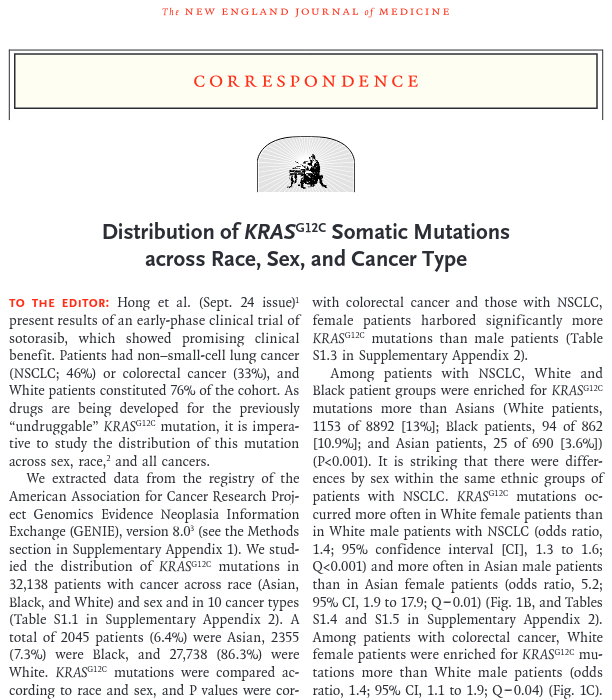 Nassar, Amin H., et al. Distribution of KRAS G12C somatic mutations across race, sex, and cancer type. New England Journal of Medicine 384.2 (2021): 185-187.
9
10
11
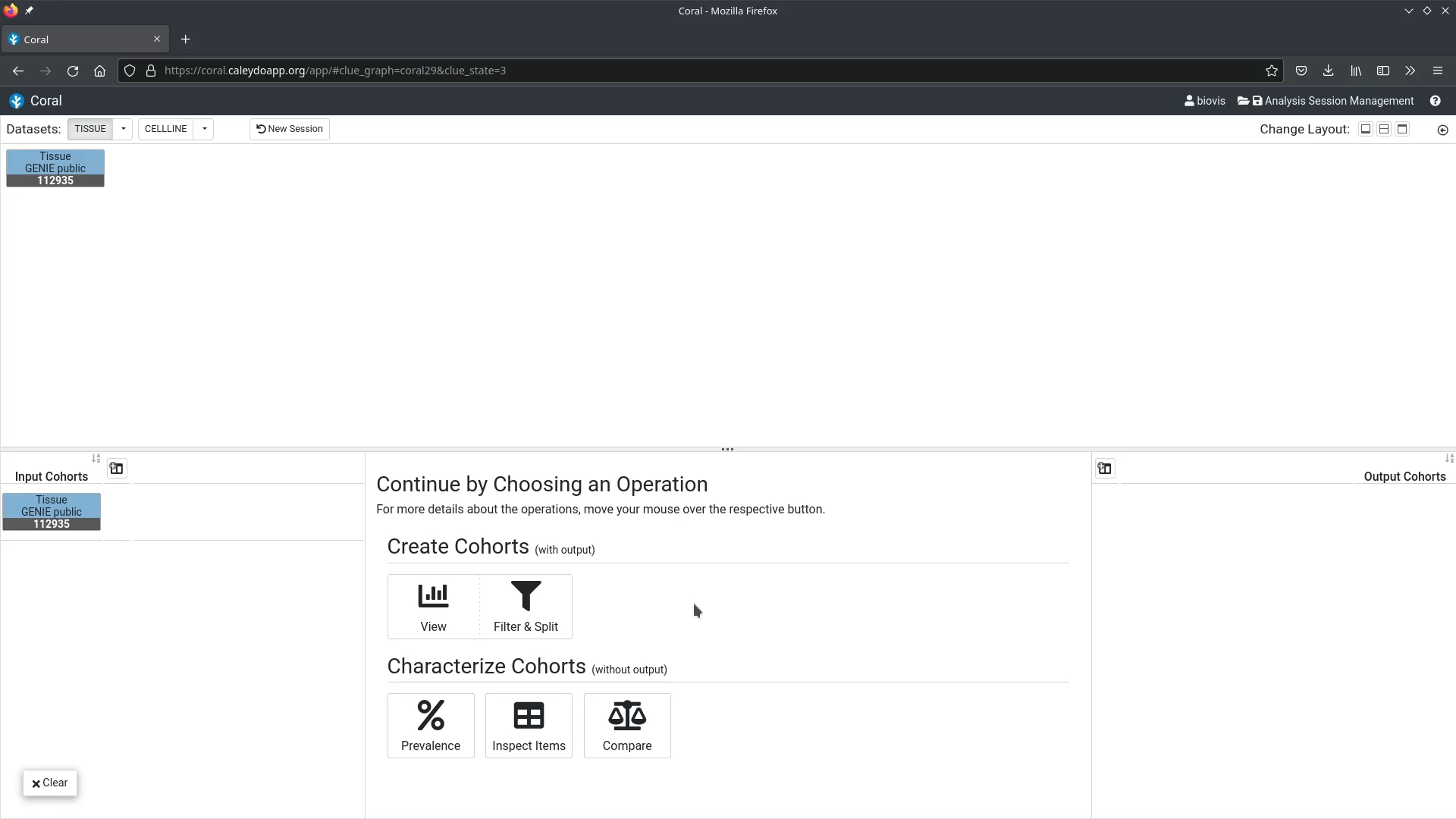 12
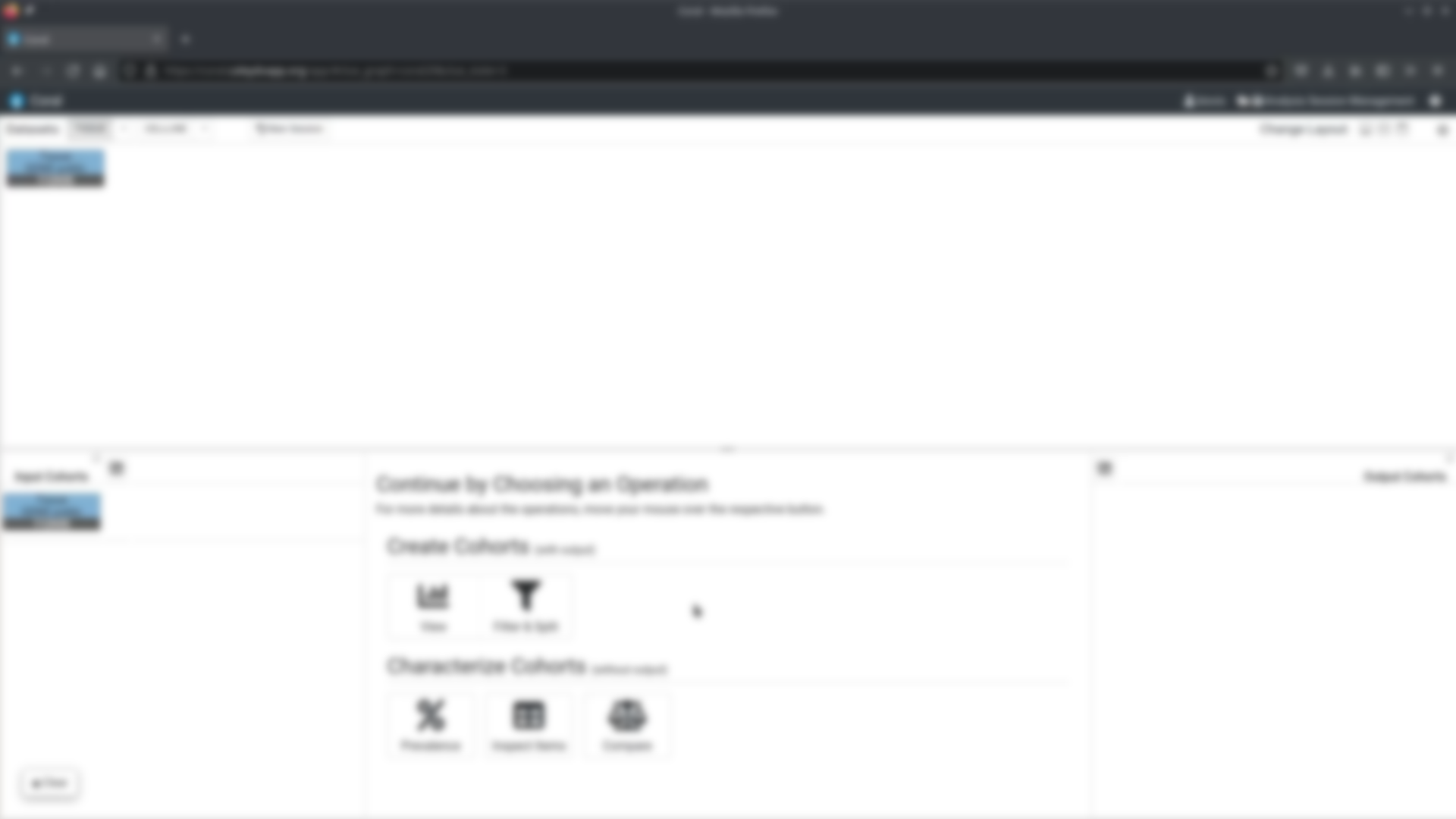 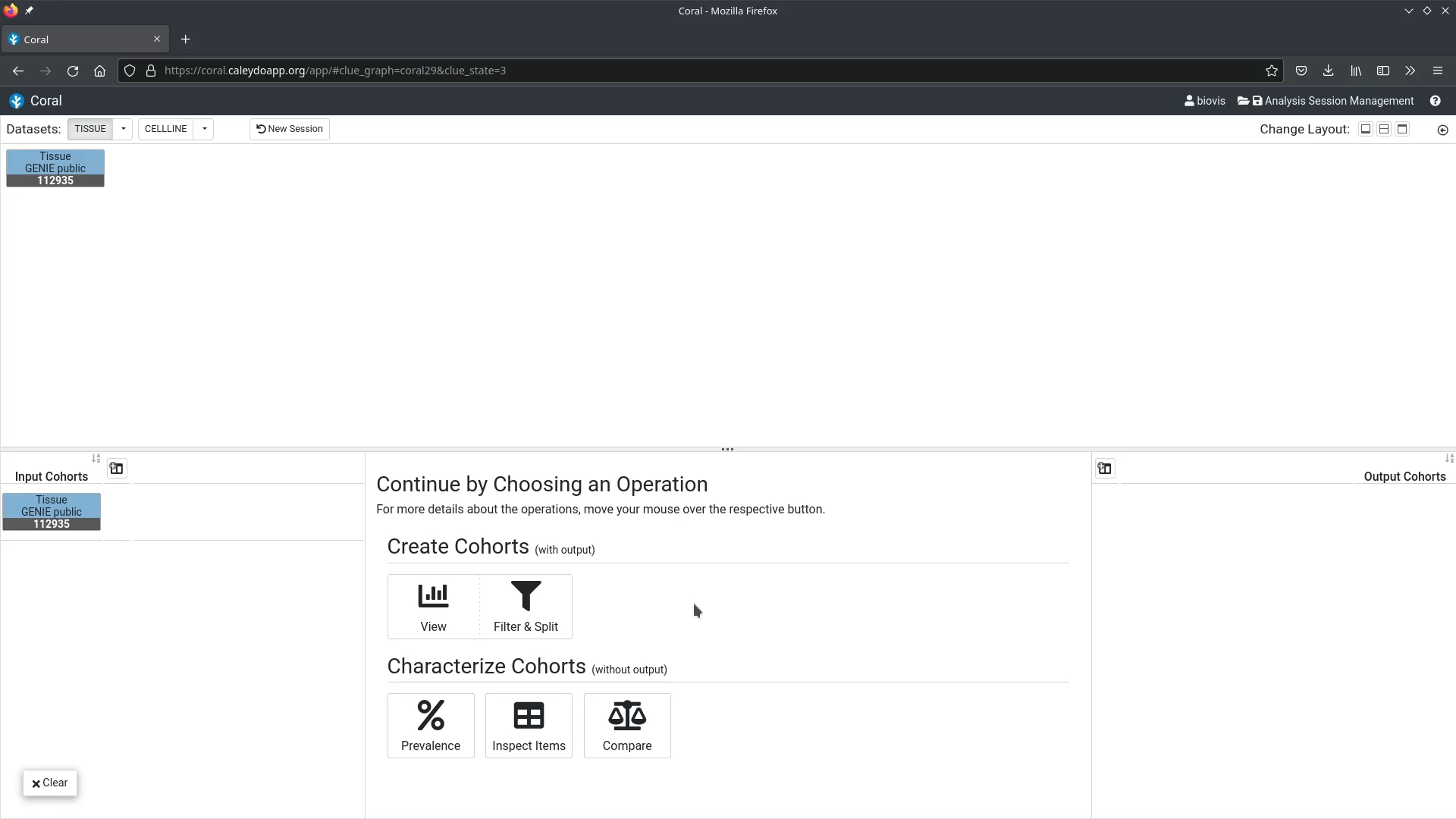 13
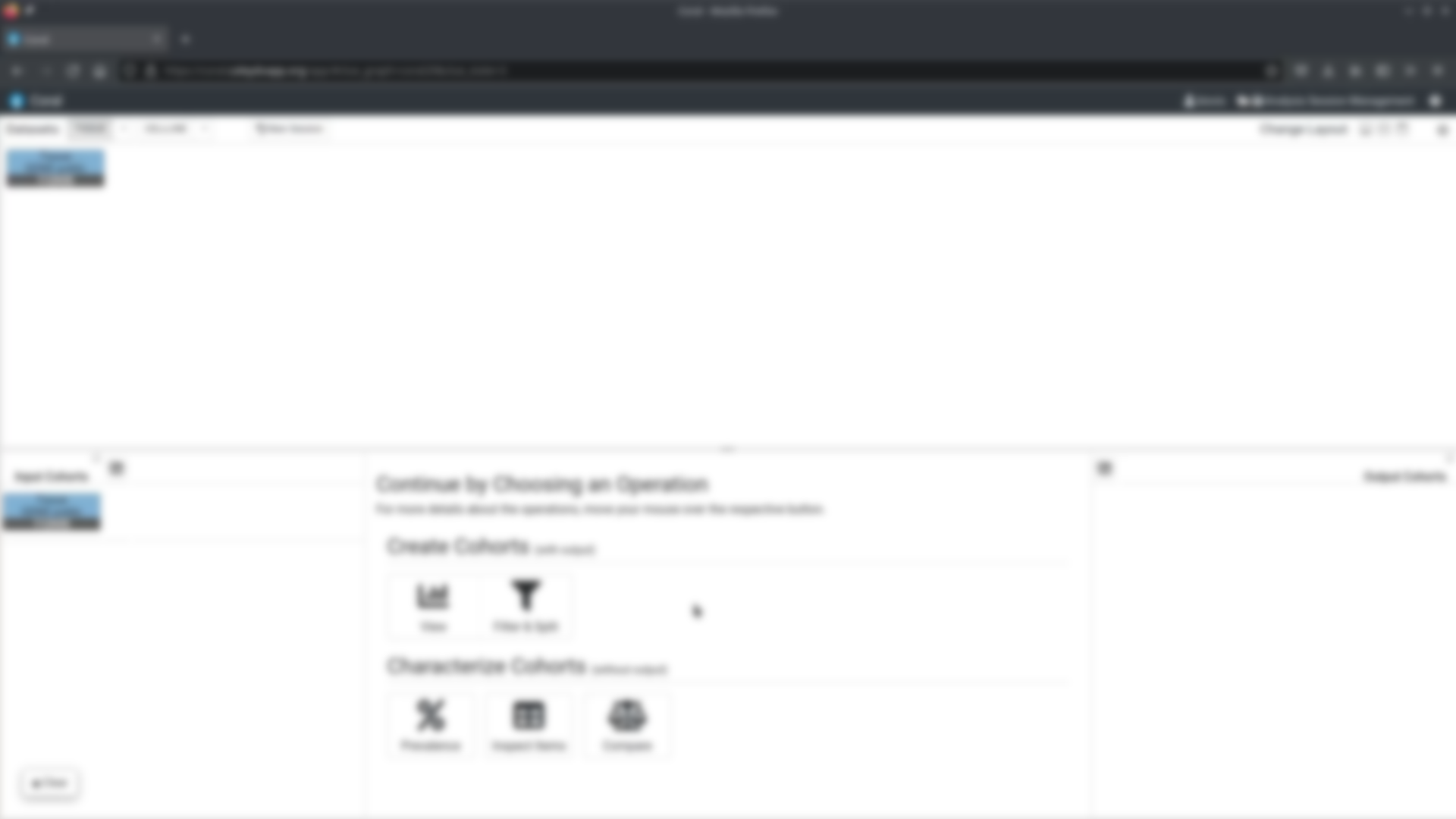 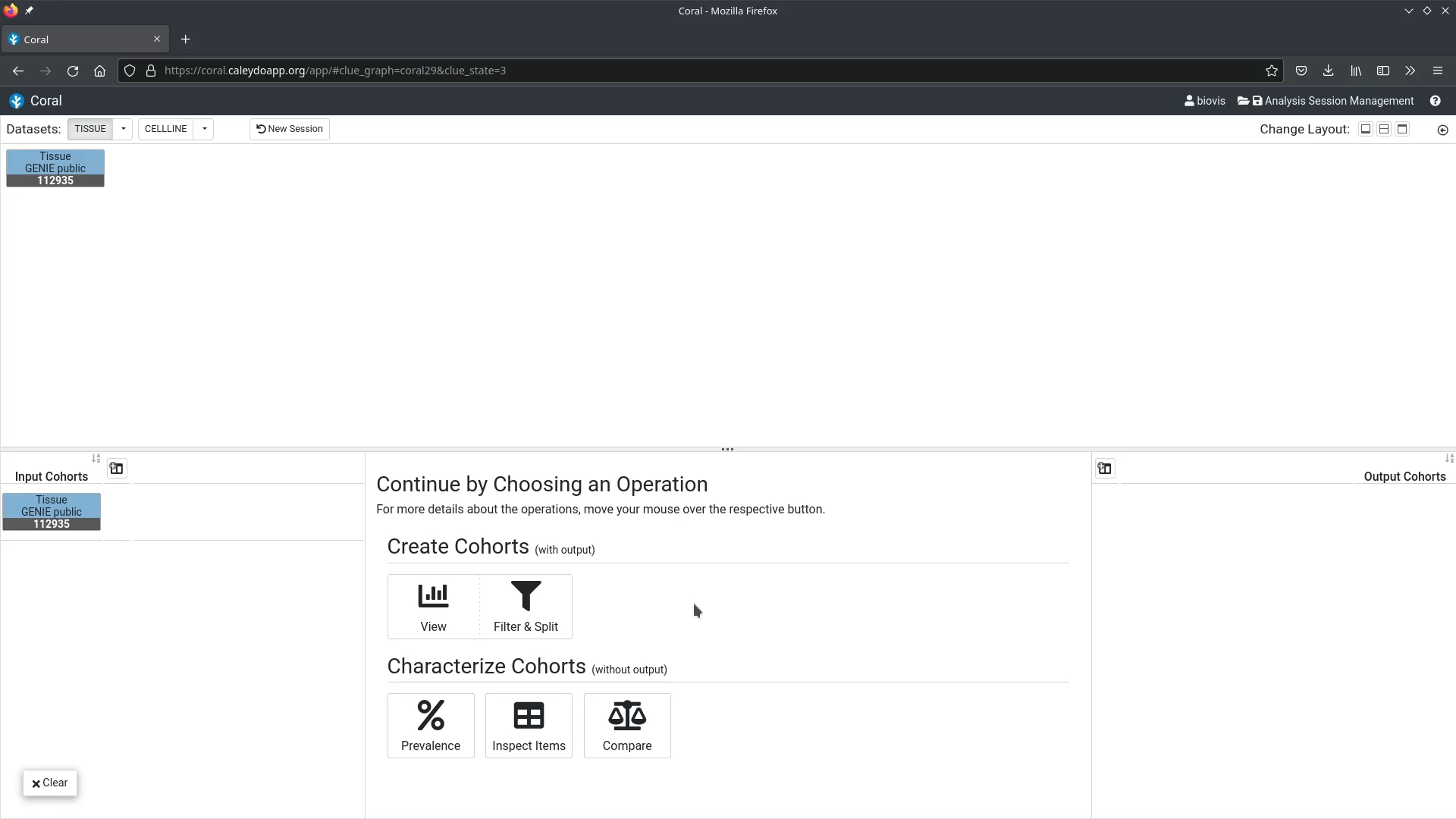 14
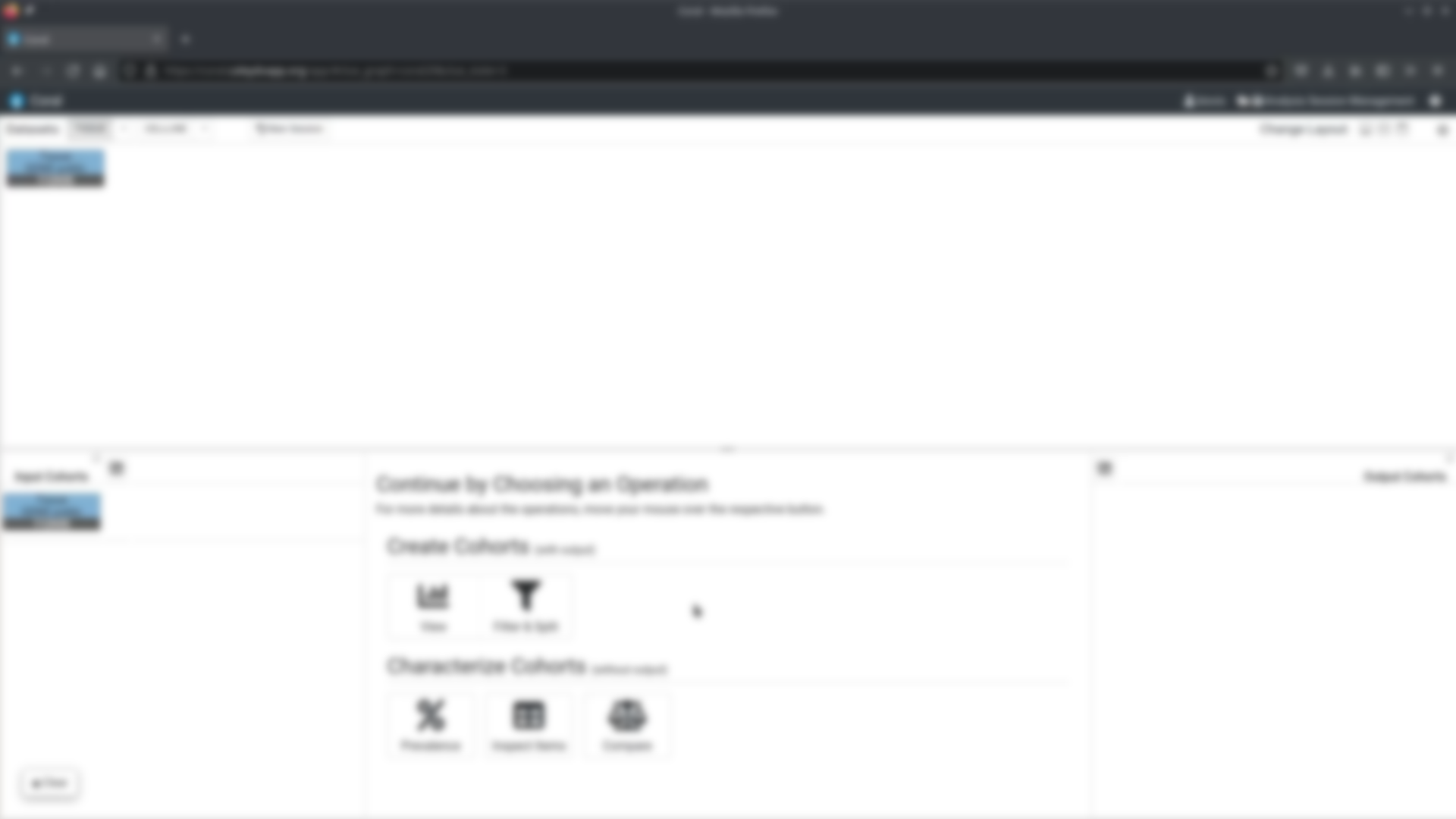 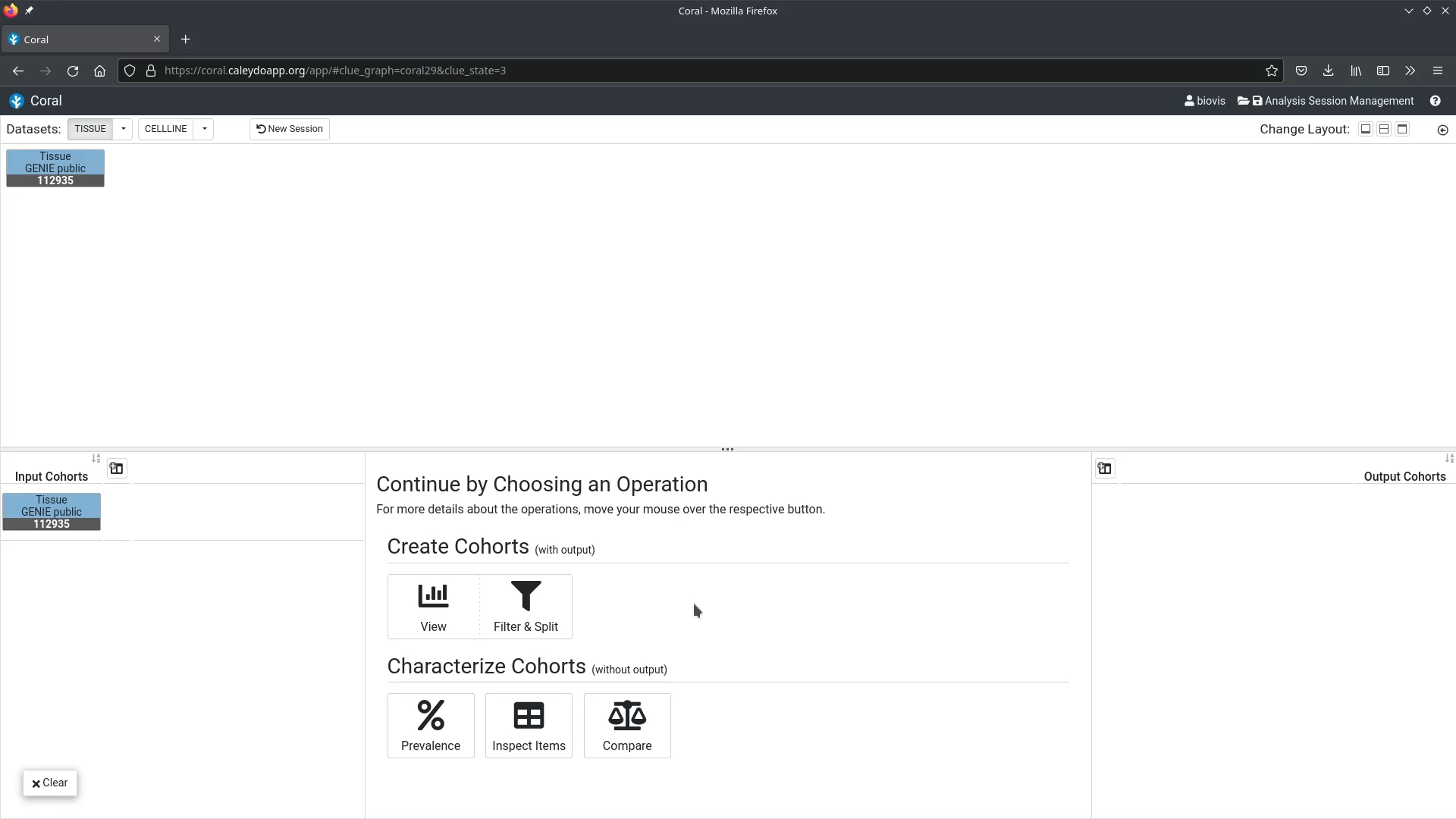 15
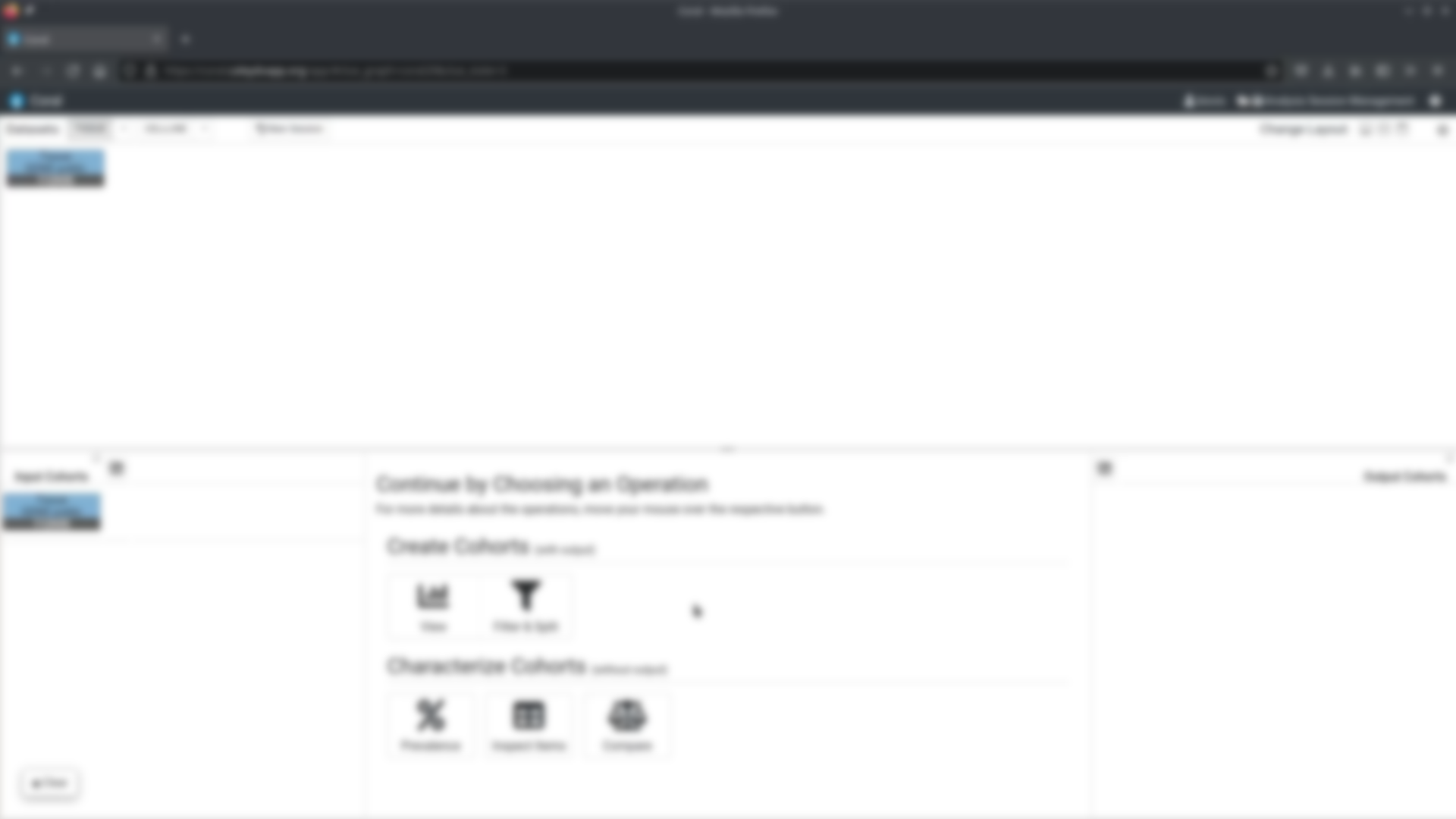 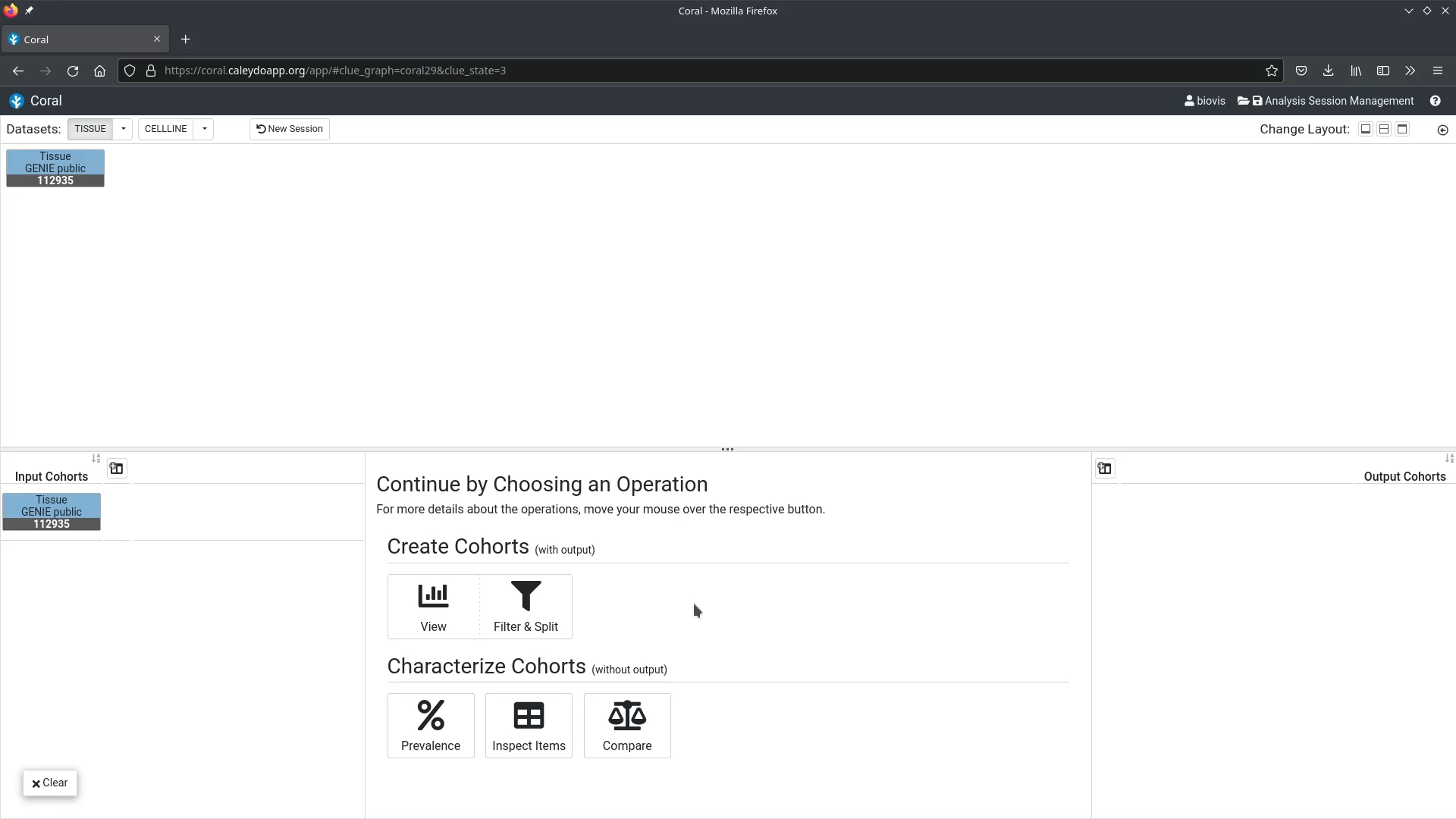 16
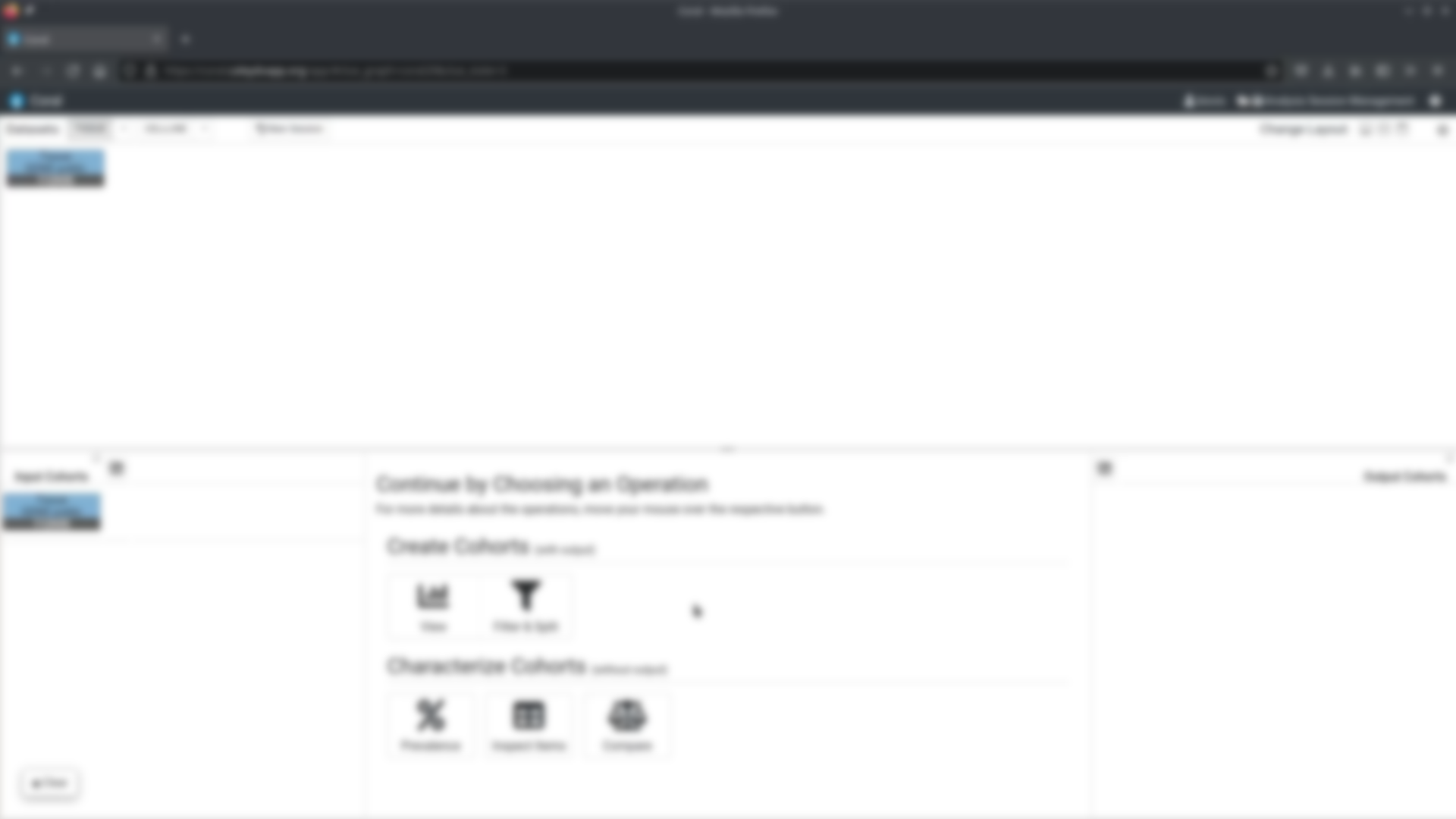 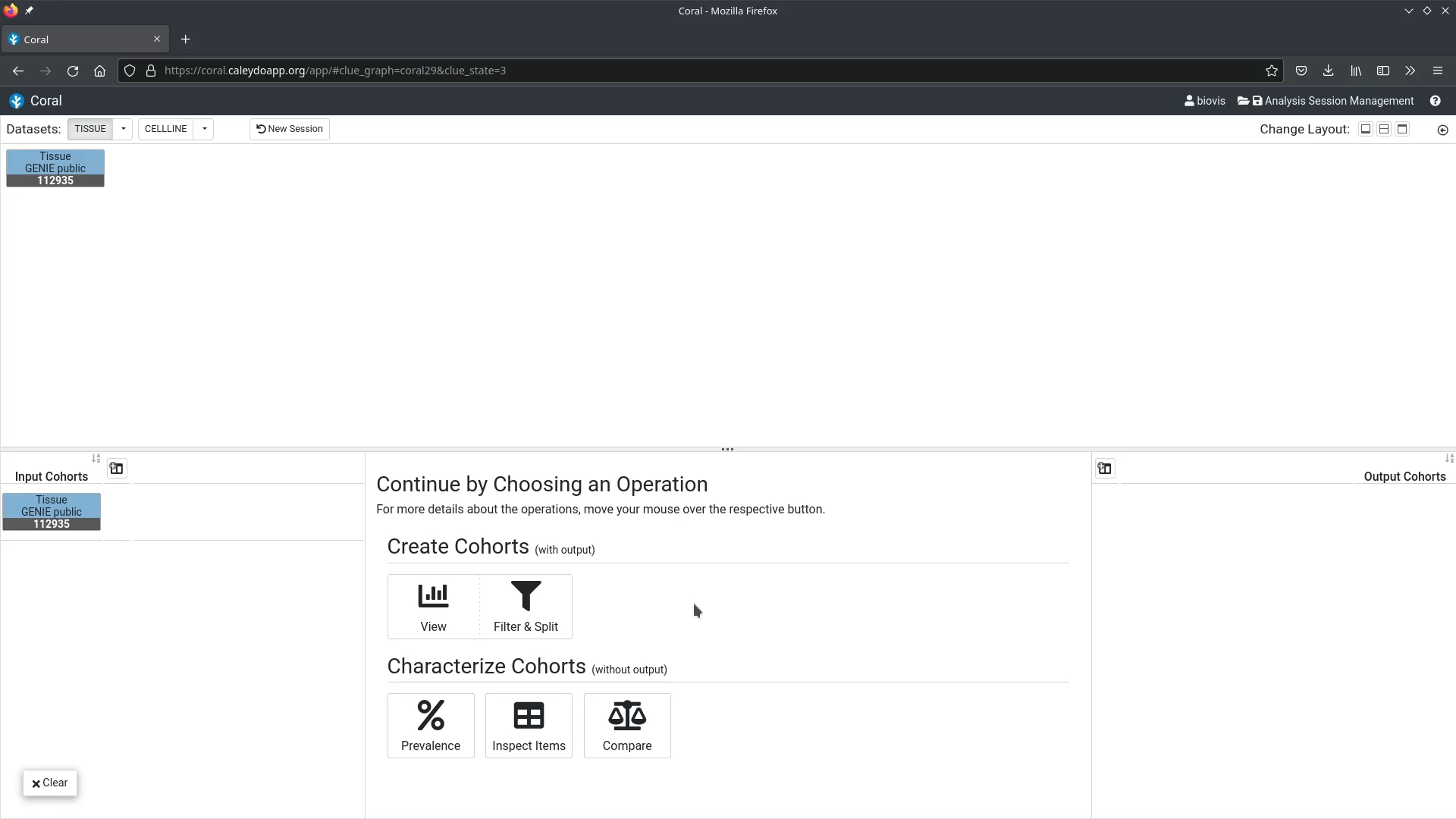 17
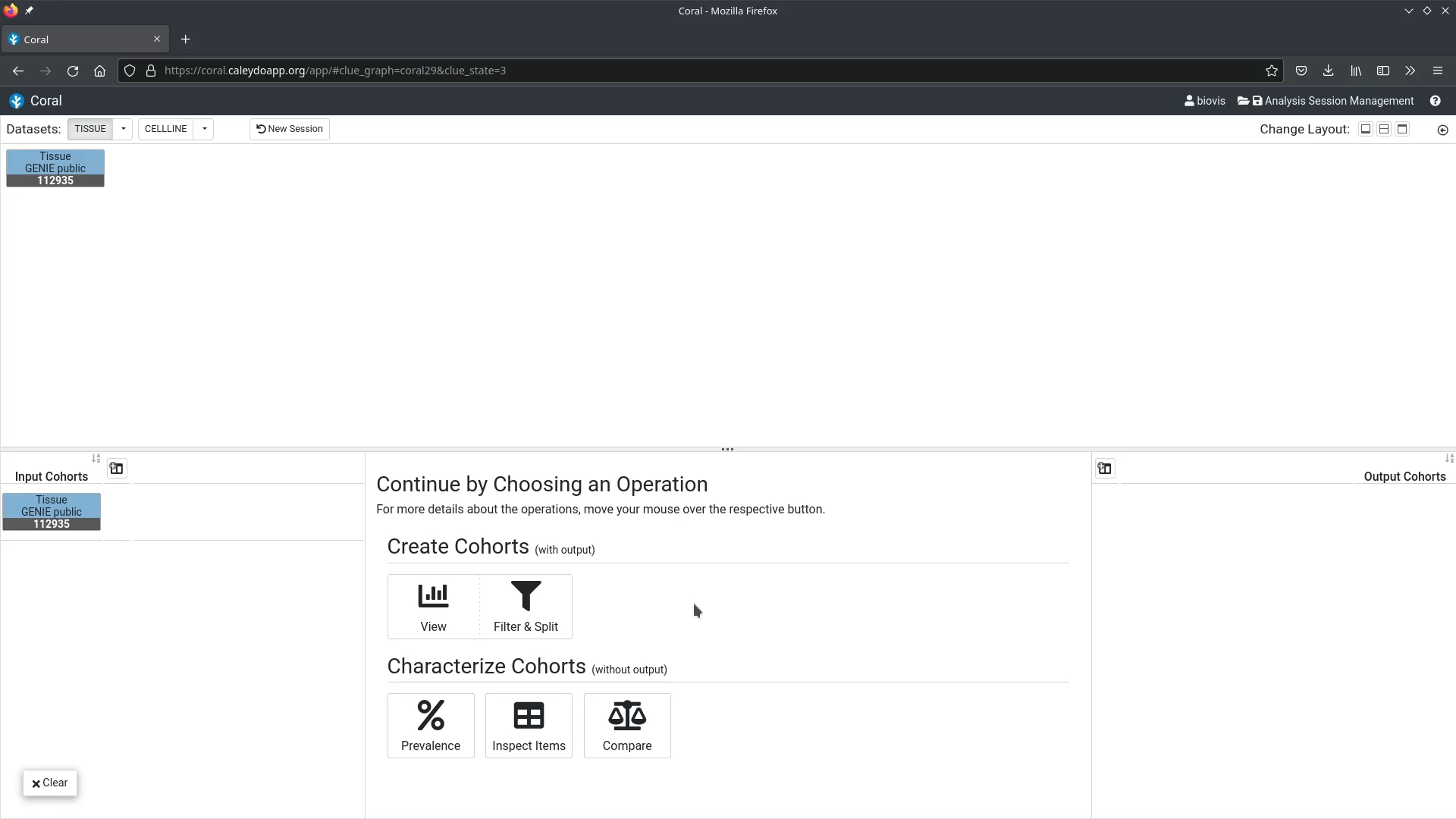 18
19
20
21
22
23
24
25
26
27
28
Future Work
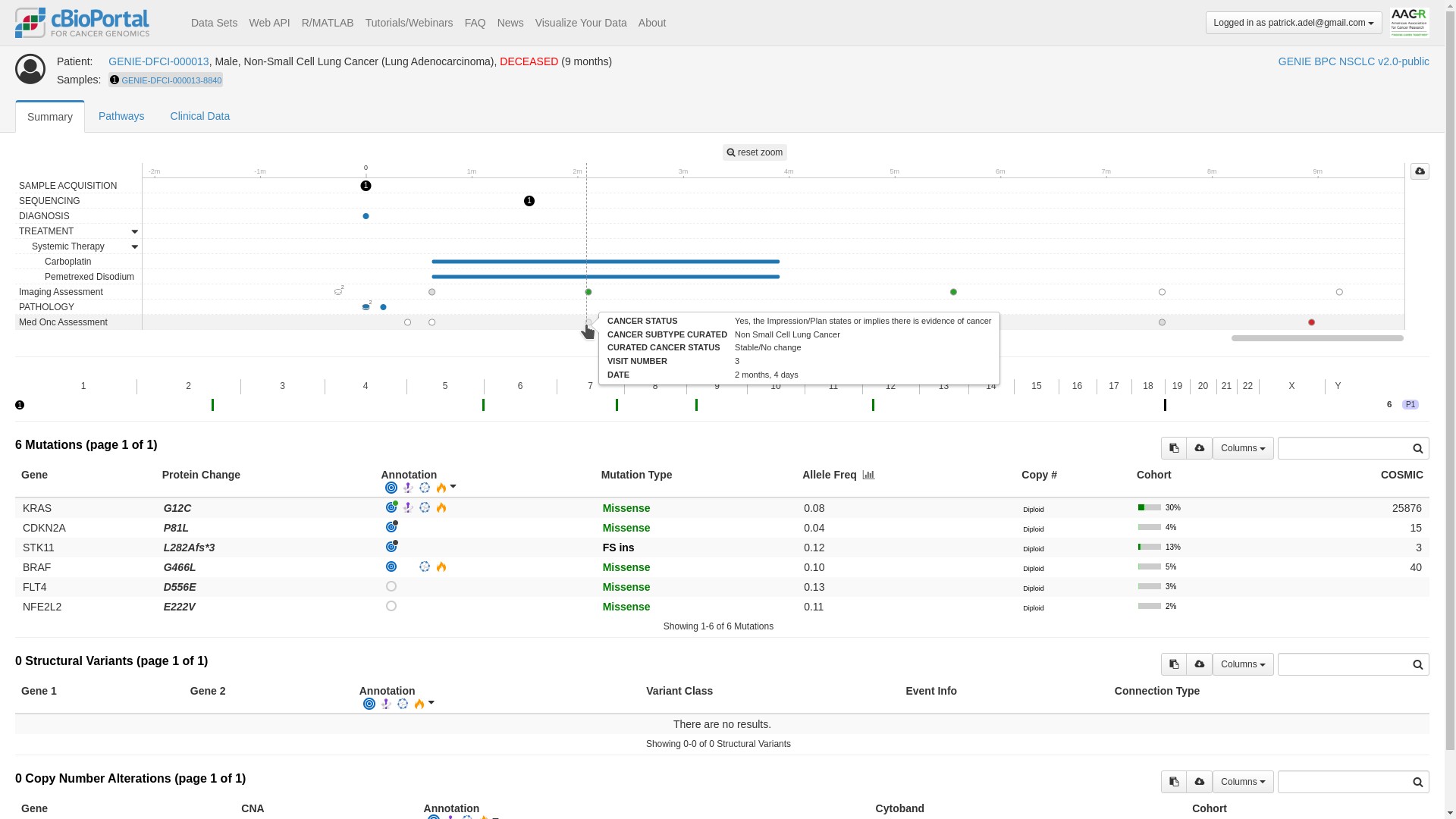 CBioPortal, https://genie.cbioportal.org/
29
Future Work
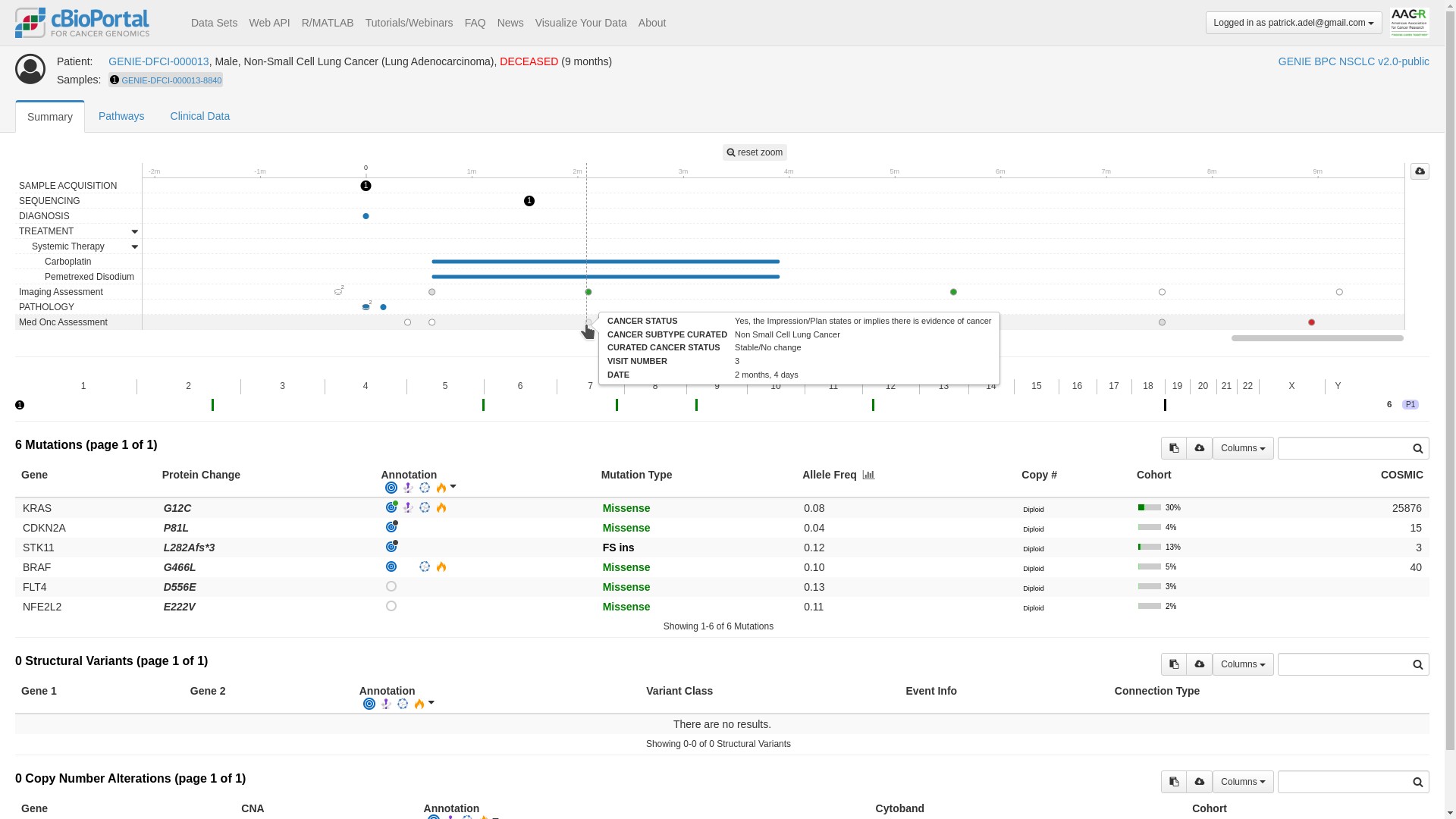 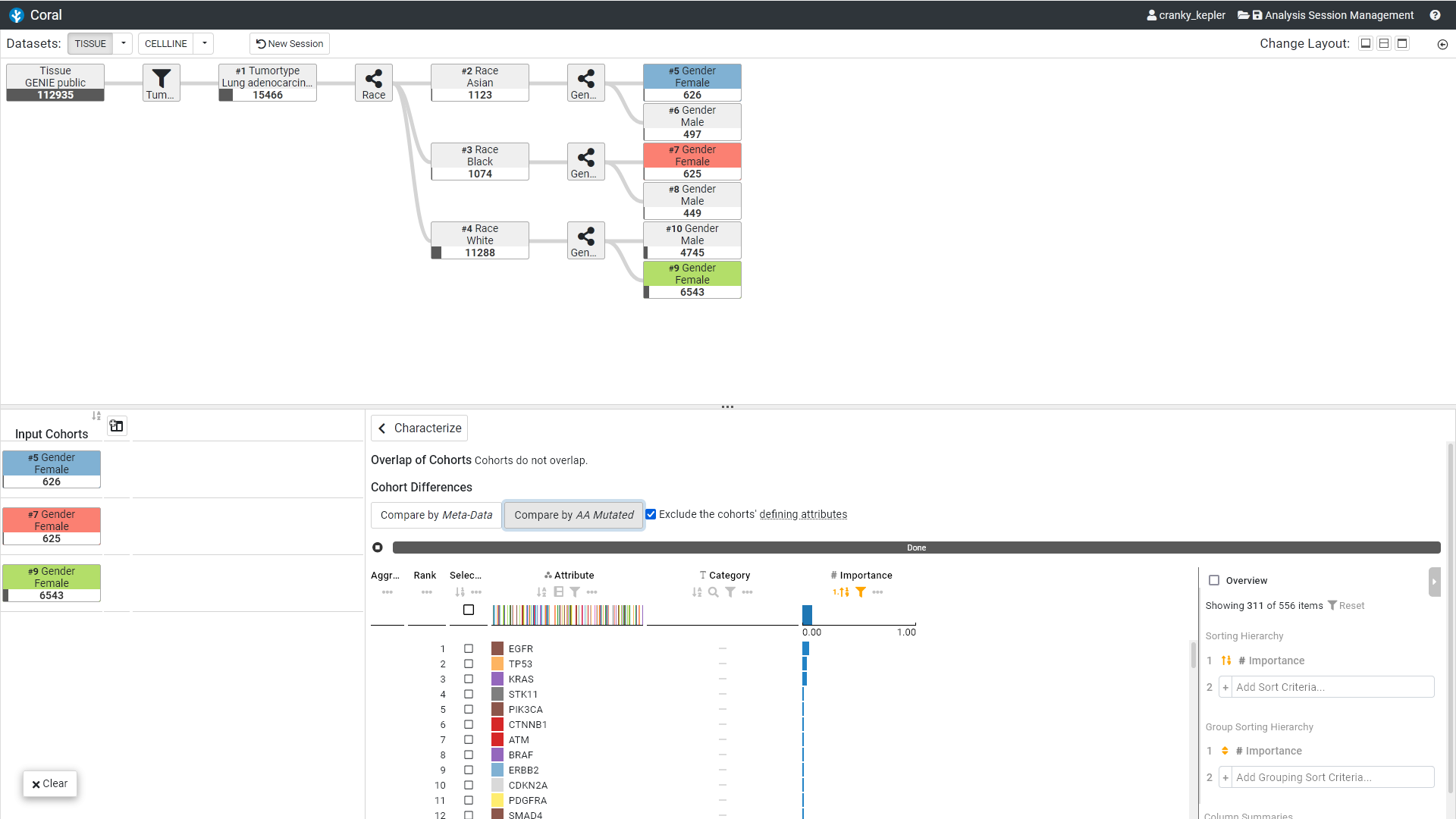 CBioPortal, https://genie.cbioportal.org/
30
Future Work
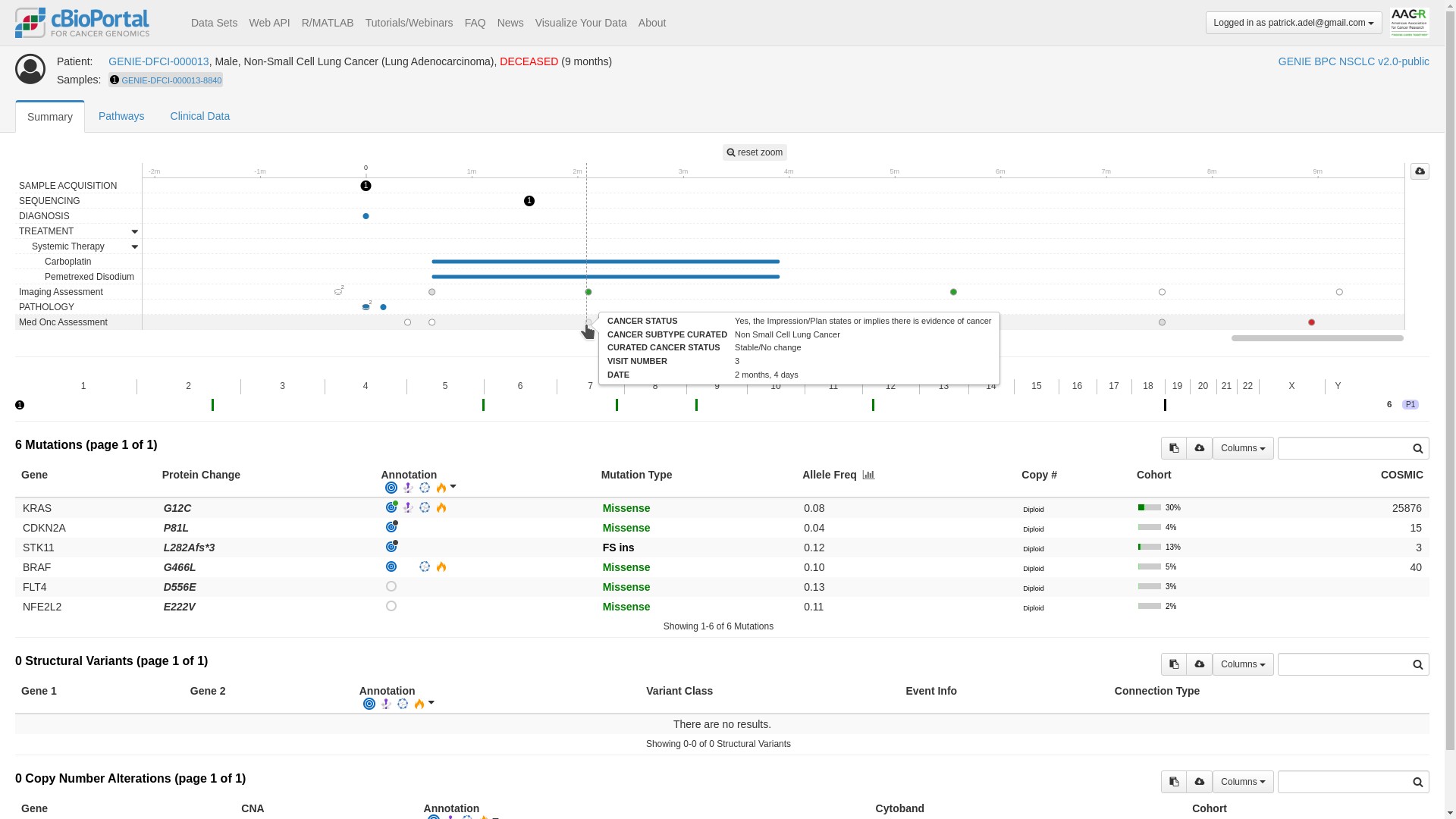 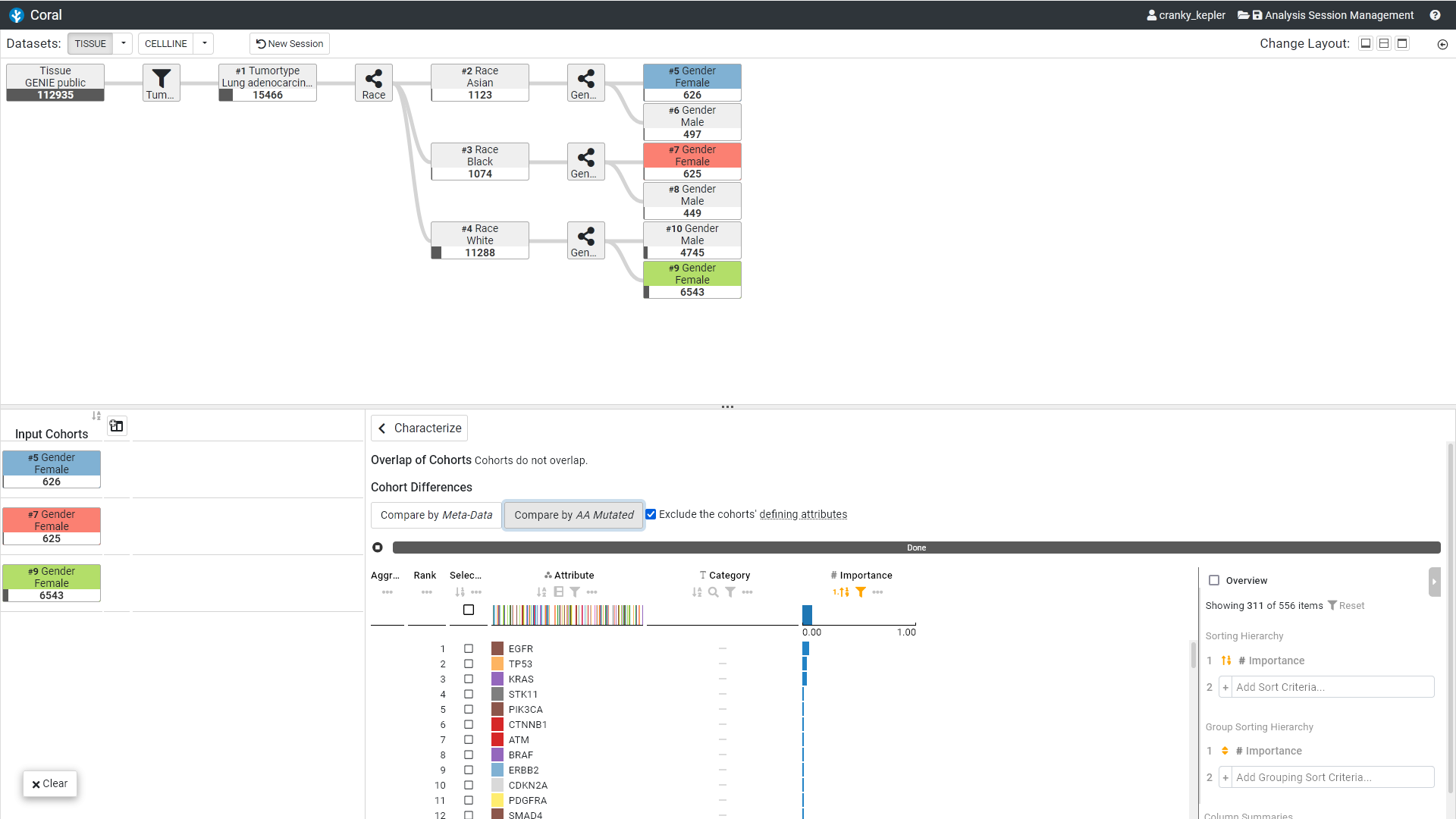 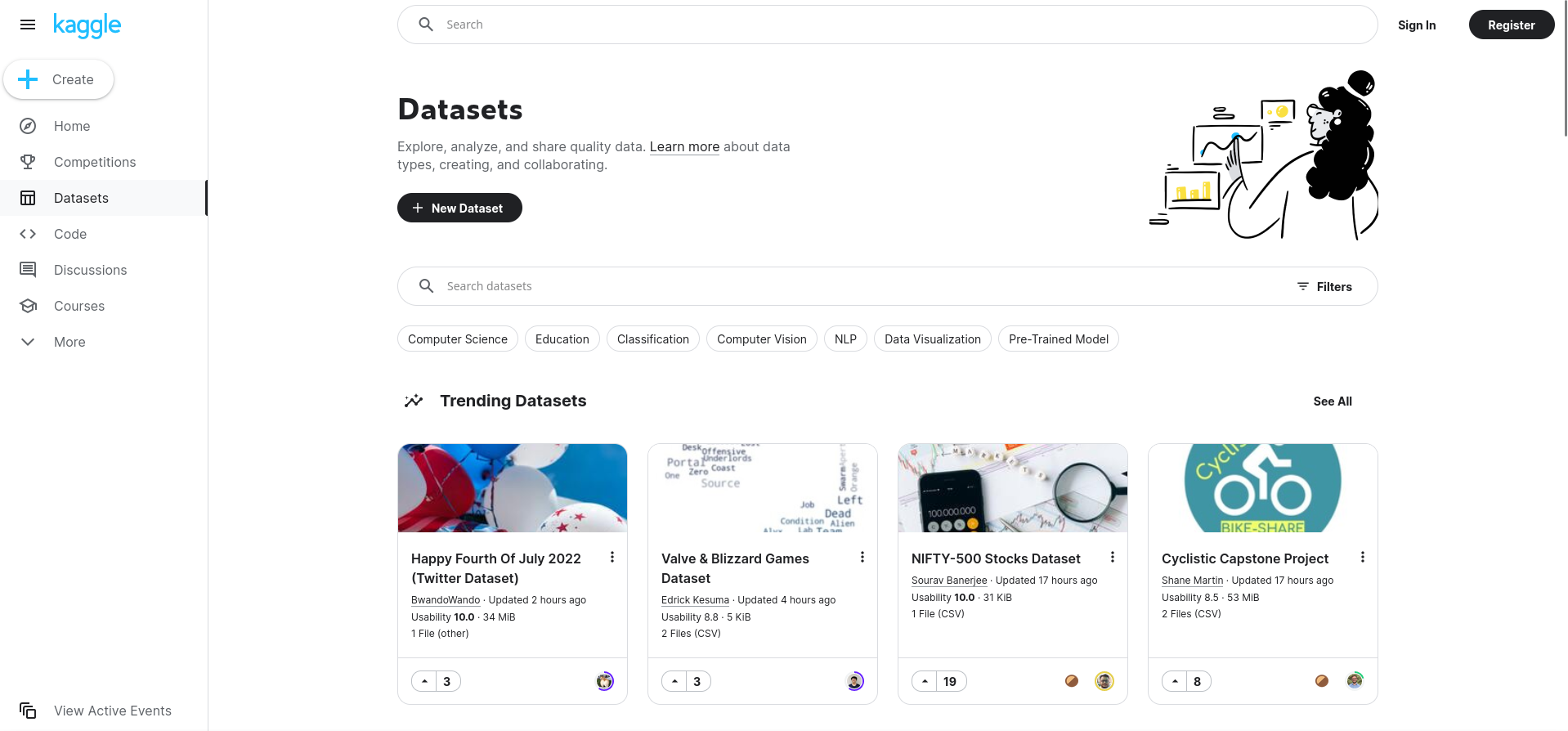 CBioPortal, https://genie.cbioportal.org/
Kaggle, https://www.kaggle.com/datasets
31
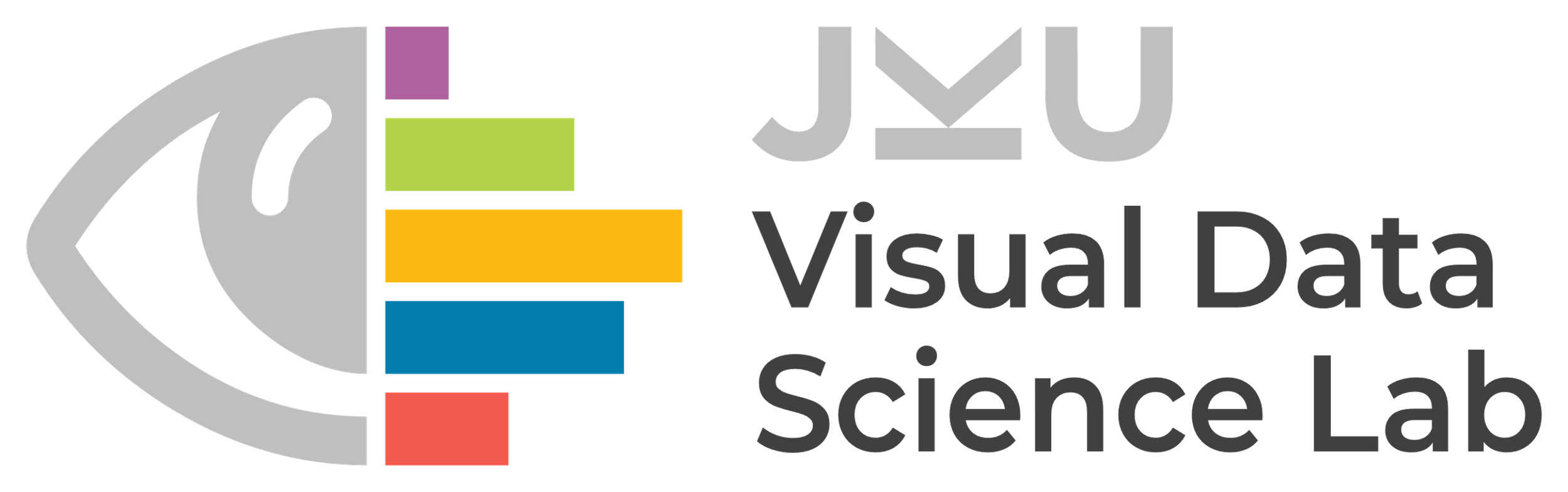 Coral Web-based Visual Analysis Tool for Creating and Characterizing Cohorts
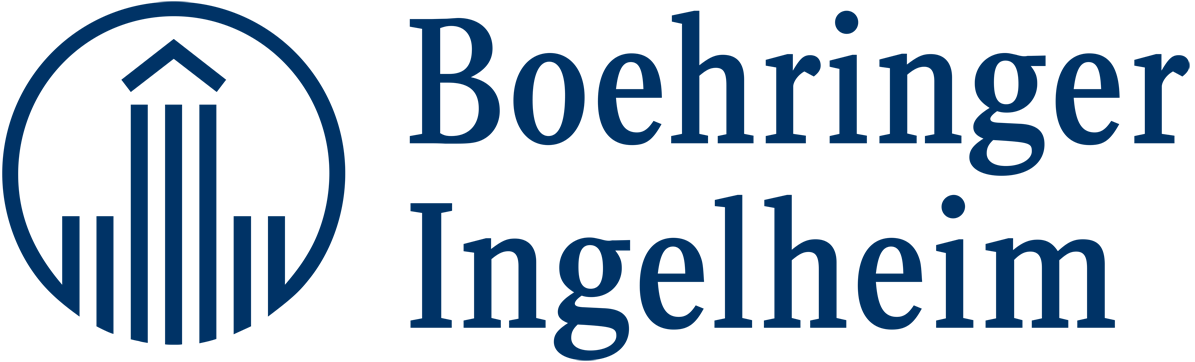 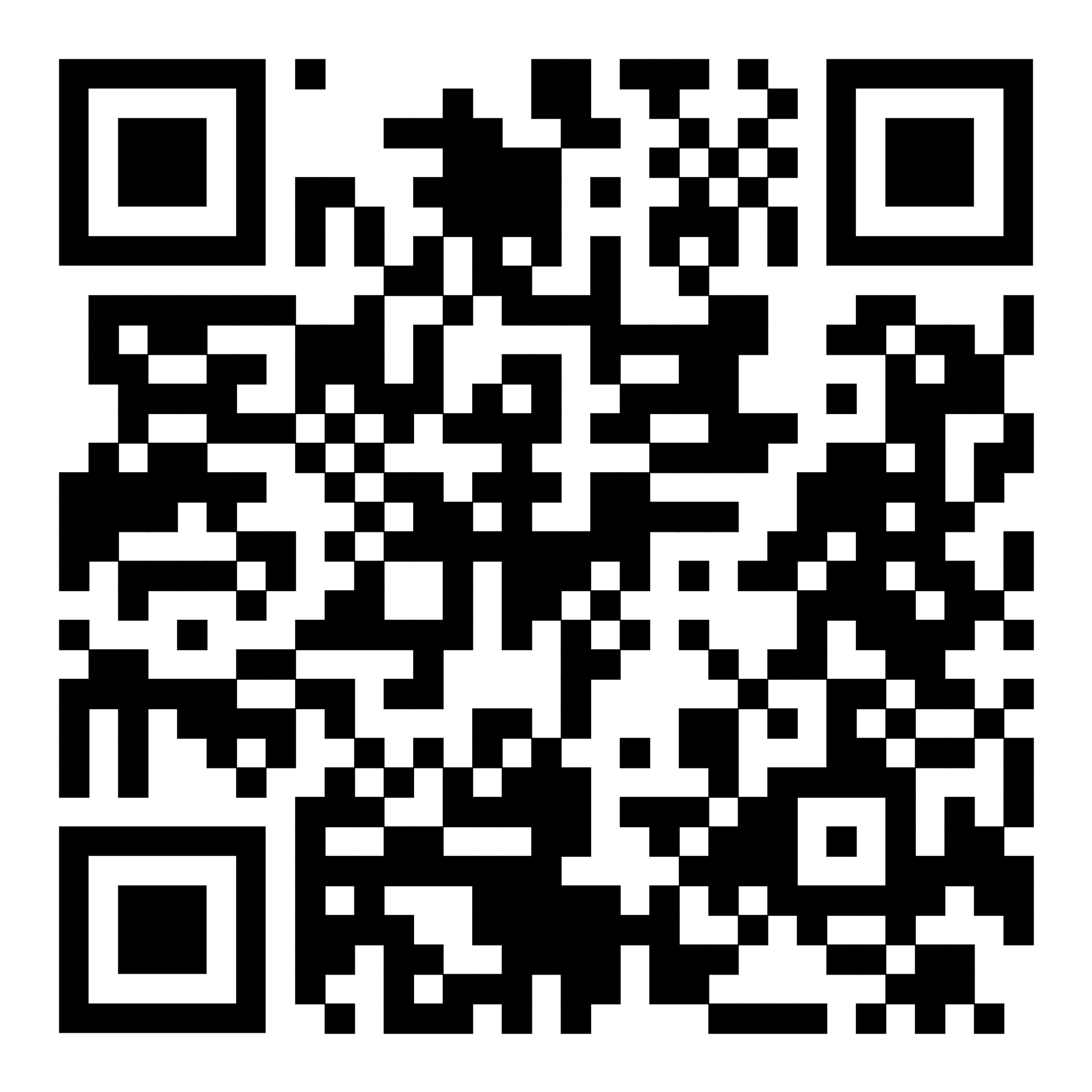 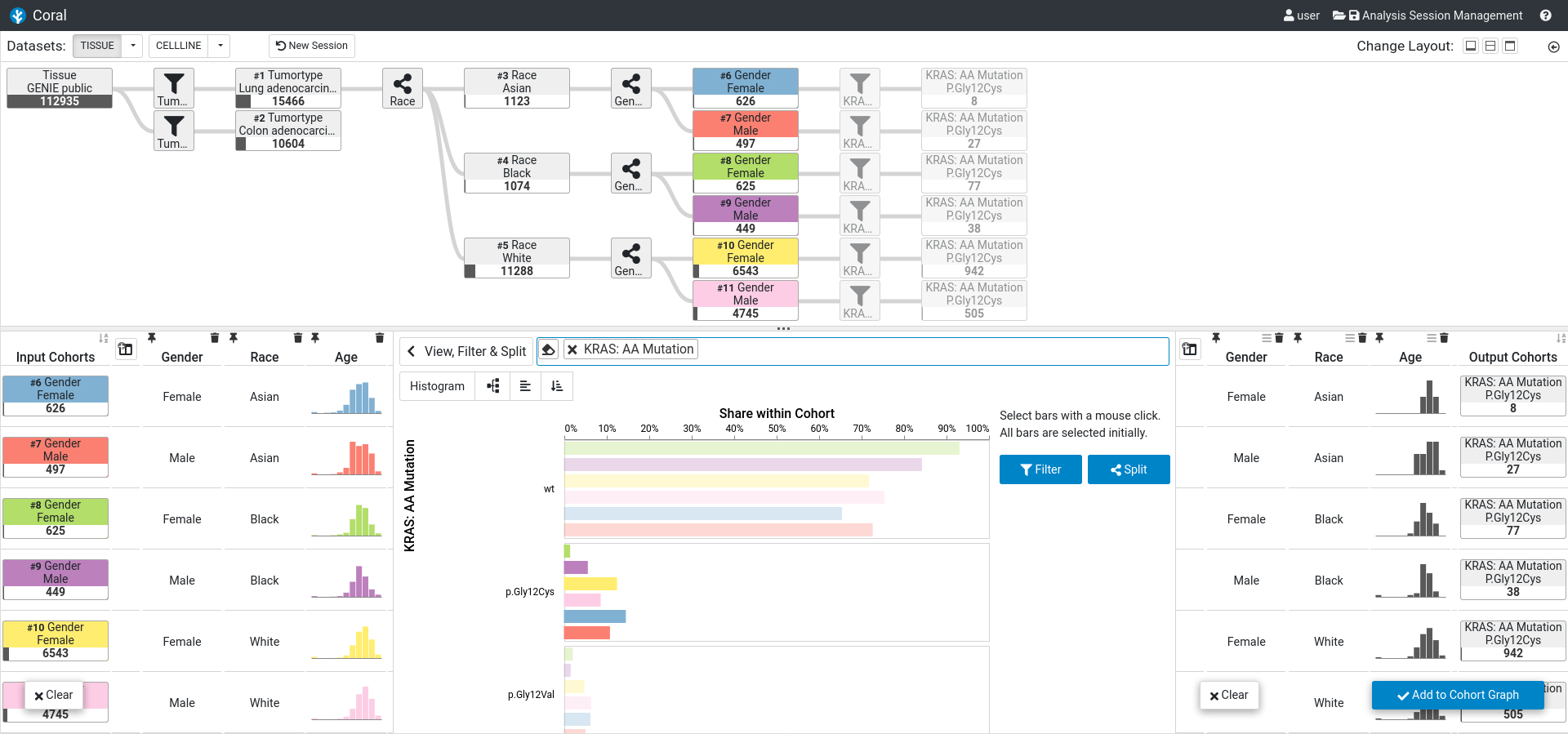 Patrick Adelberger, Klaus Eckelt, Markus J. Bauer, Marc Streit, Christian Haslinger, and Thomas Zichner
https://jku-vds-lab.at/biovis22-adelberger
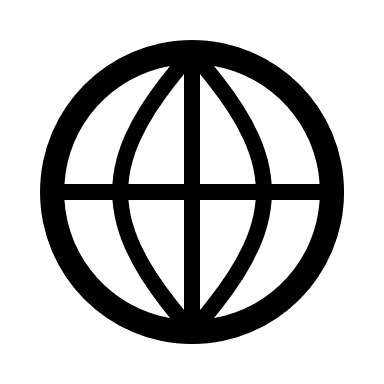 patrick.adelberger@jku.at
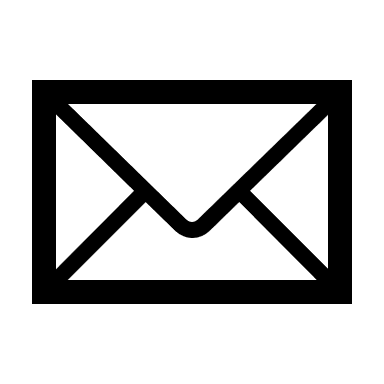 32